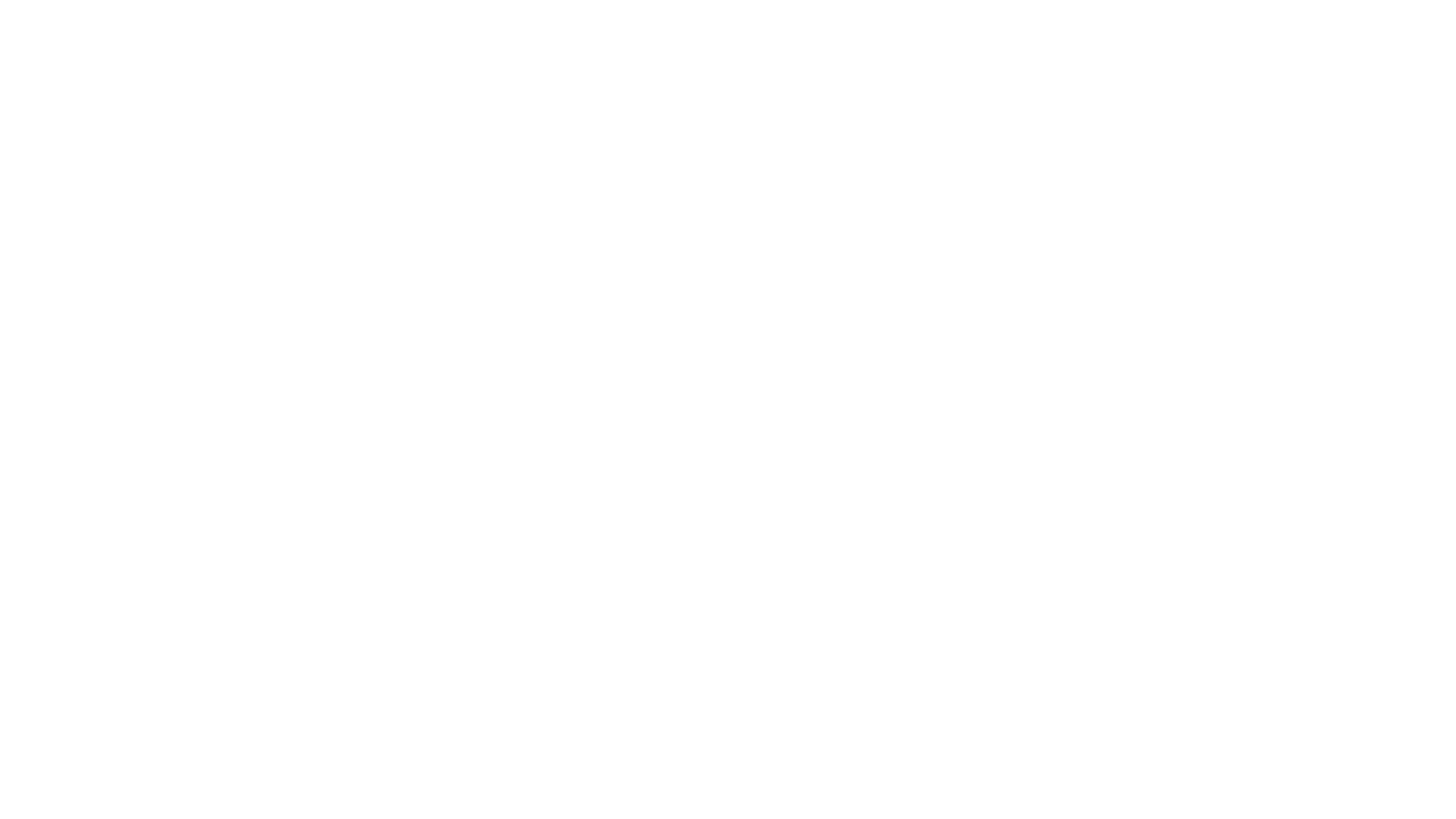 L’ANNO CHE VERRÀ
Scenario 2025 & obiettivi commerciali
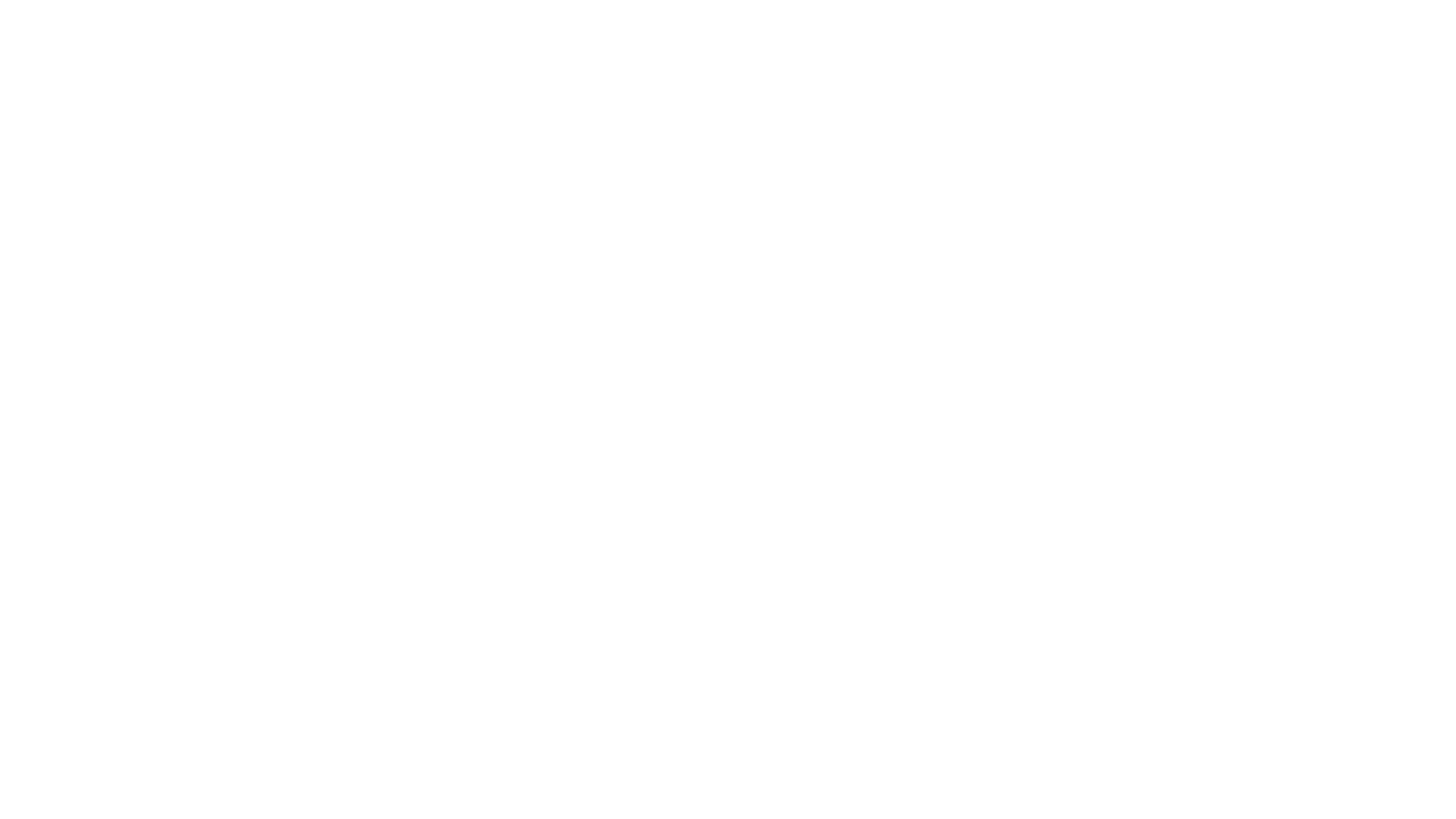 2025 anticipazioni UNA
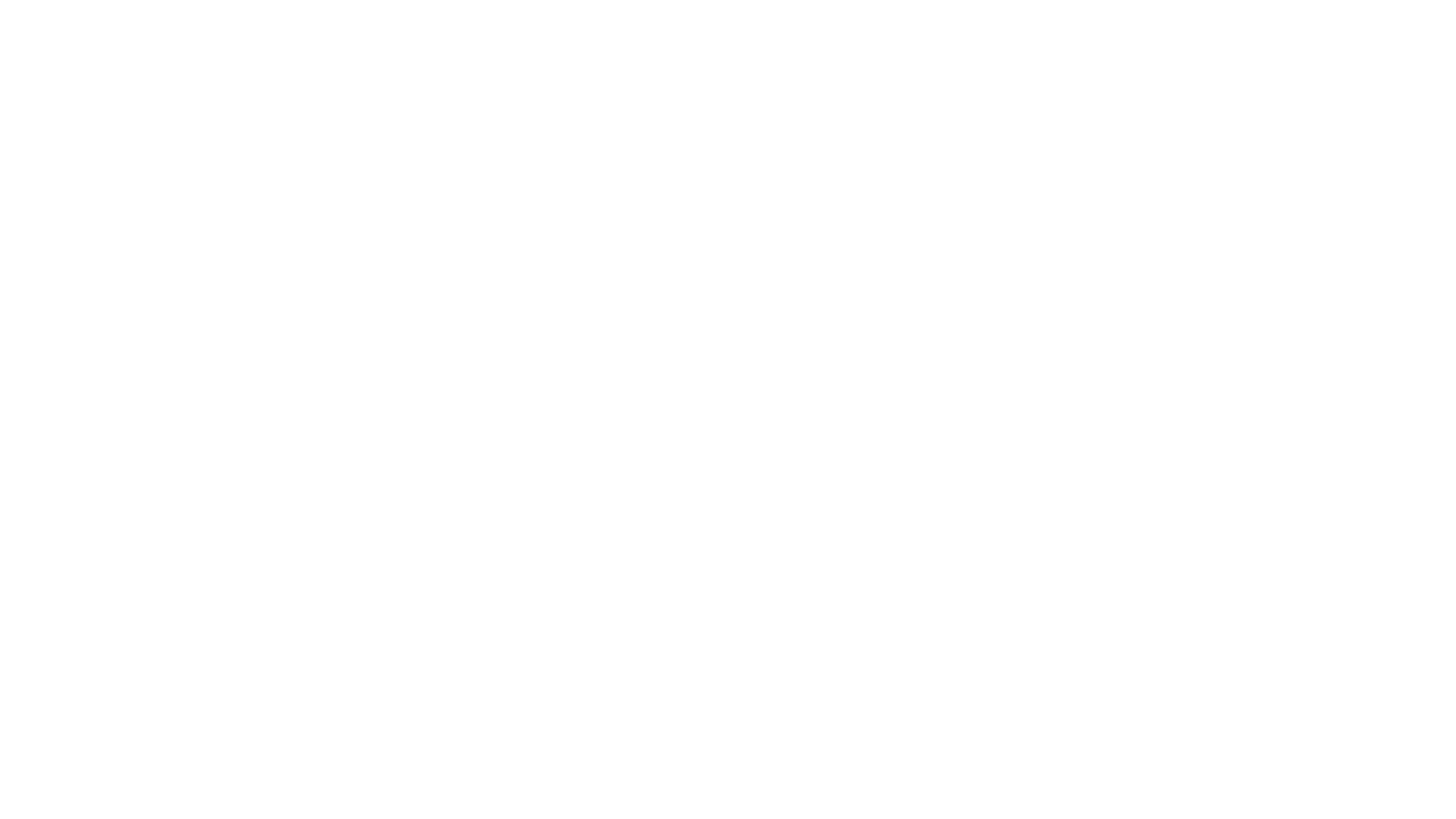 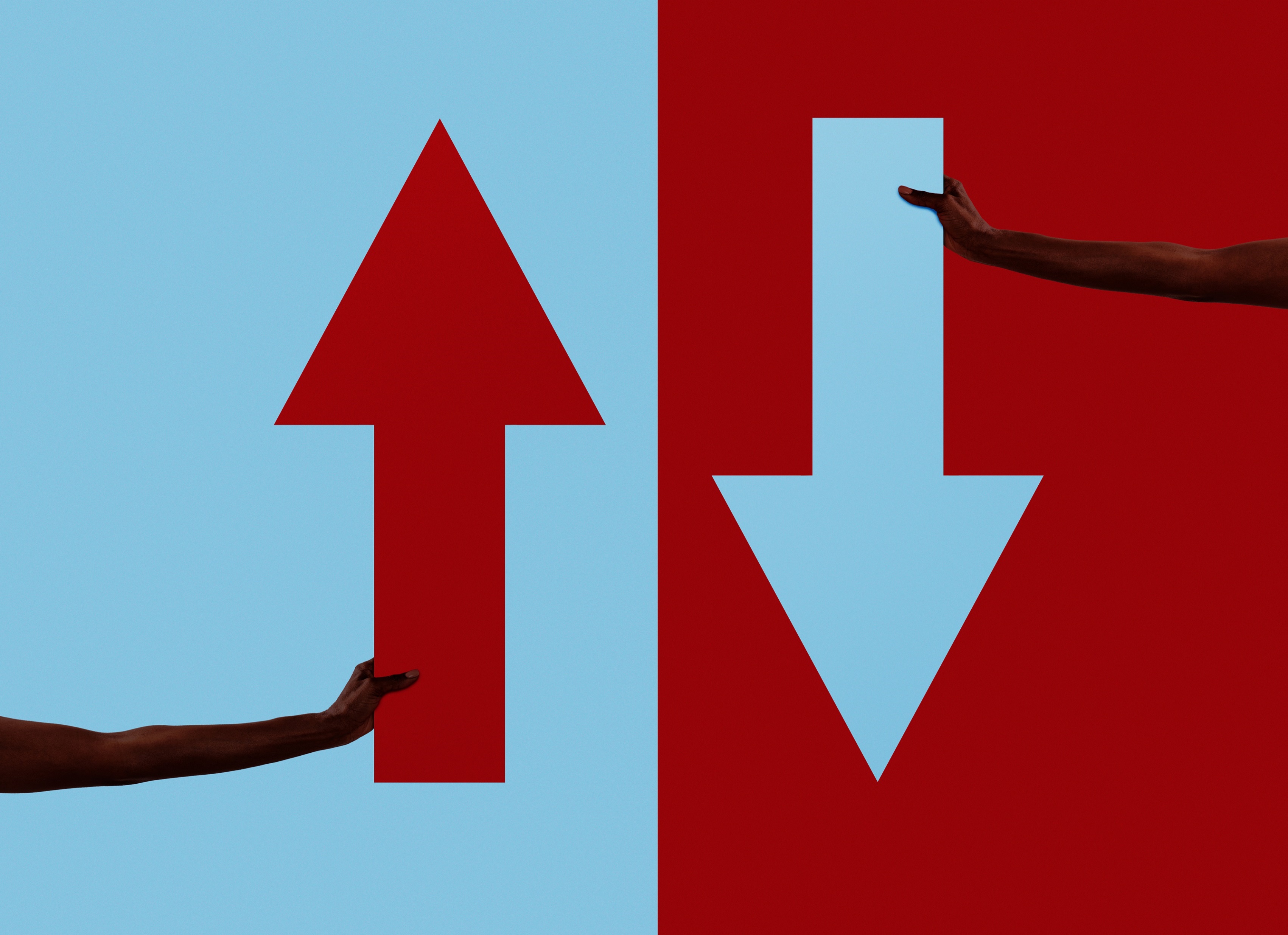 2025 anticipazioni settori
Gestione casa
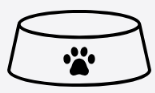 Automotive
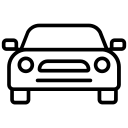 Traino della cura animali
Calo immatricolazioni
Elettrico in difficoltà
Food
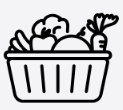 Luxury
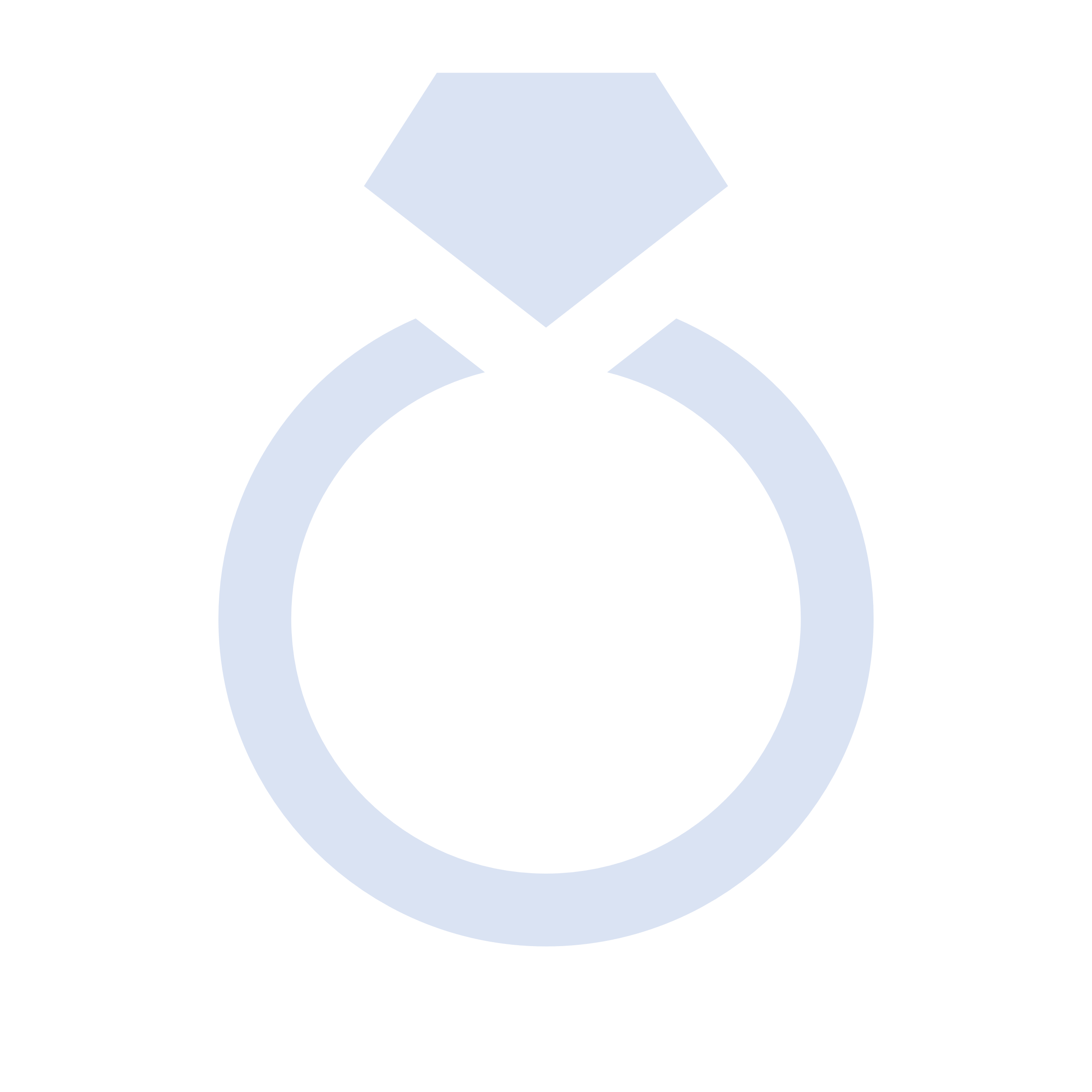 Crescita dell’interesse di cibi/bevande vegetali e «free from»
Cambio stile di vita
Crisi cinese con conseguenze sullo shopping europeo
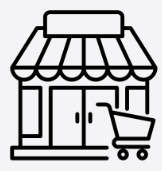 Retail
Crescita dell’e-commerce con piattaforme di second-hande nuovi player cinesi come Alibaba e Temu
Comunicazione dei Discount
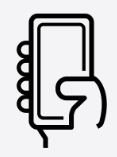 Telco
Bassa redditività e intensa concorrenza
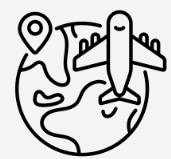 Turismo
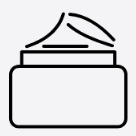 Cura persona
Fonte: UNA Media Hub su stime UNA
Turismo sostenibile e esperienze personalizzate
Turismo online con player come Airbnb, Trivago, etc…..
Difficoltà per prodotti di profumeria e cura viso
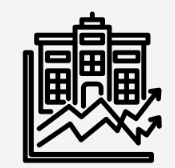 Aziende a partecipazione pubblica
Investimenti su Giubileo 2025 e Milano Cortina 2026
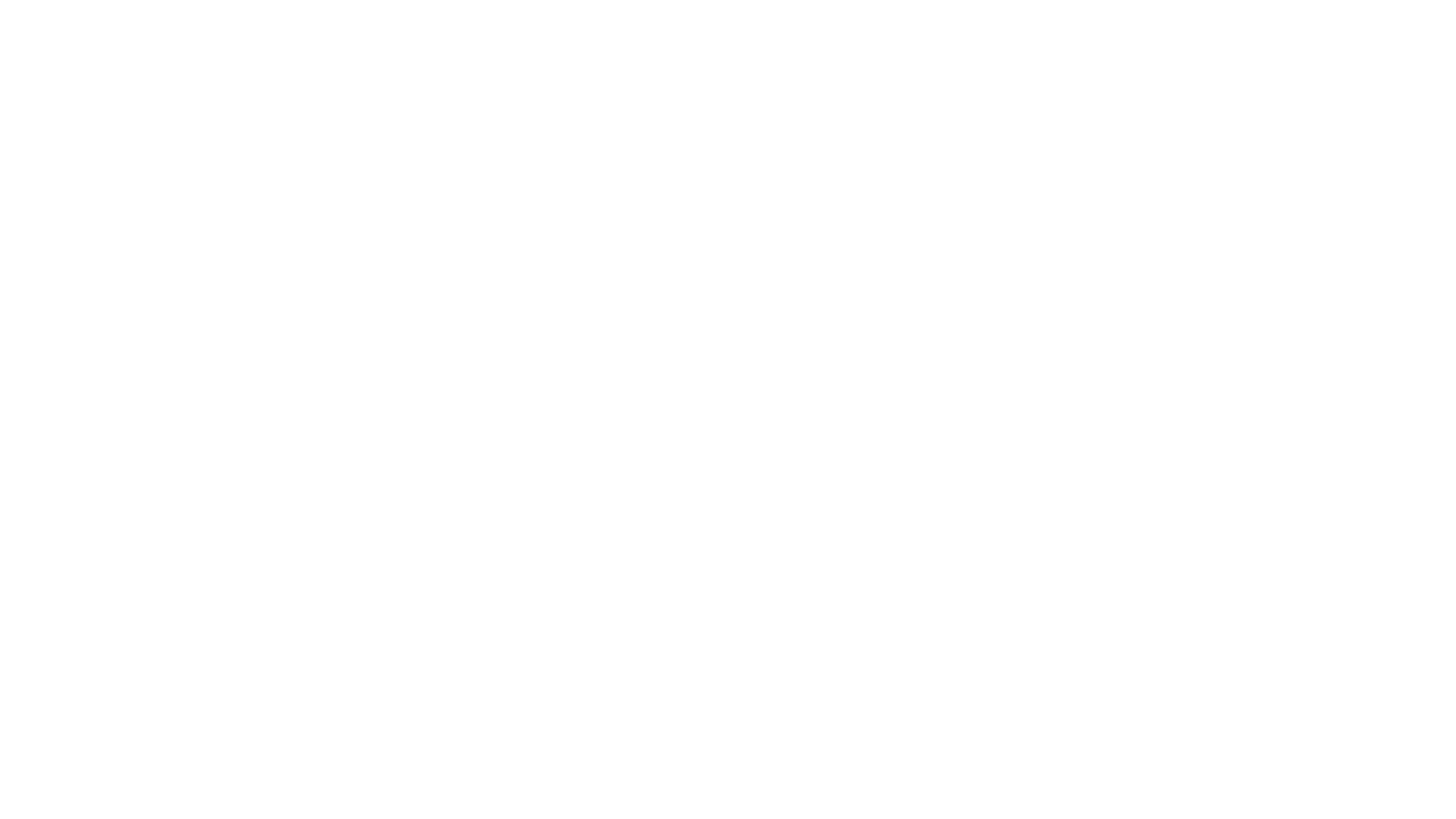 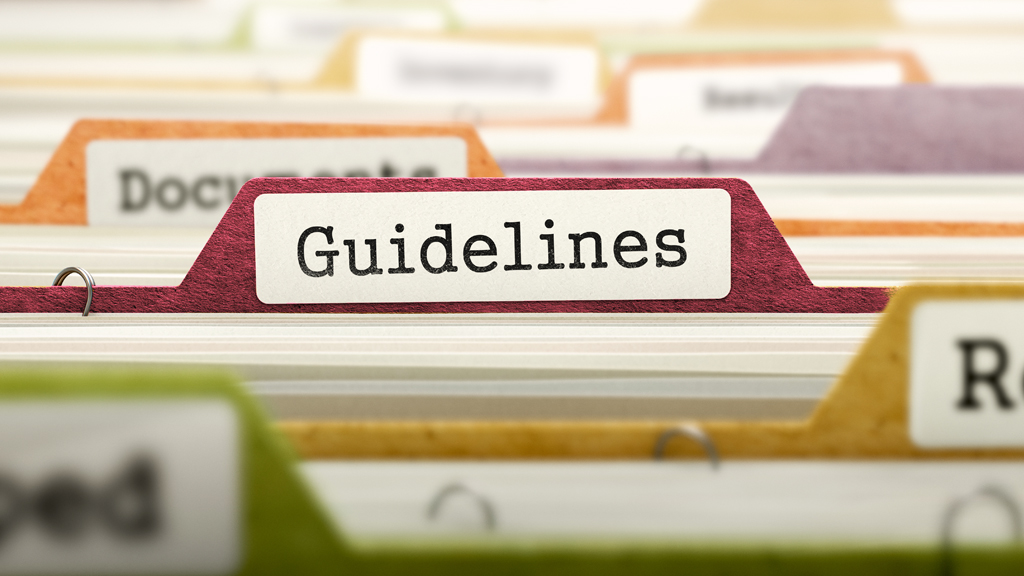 8x8
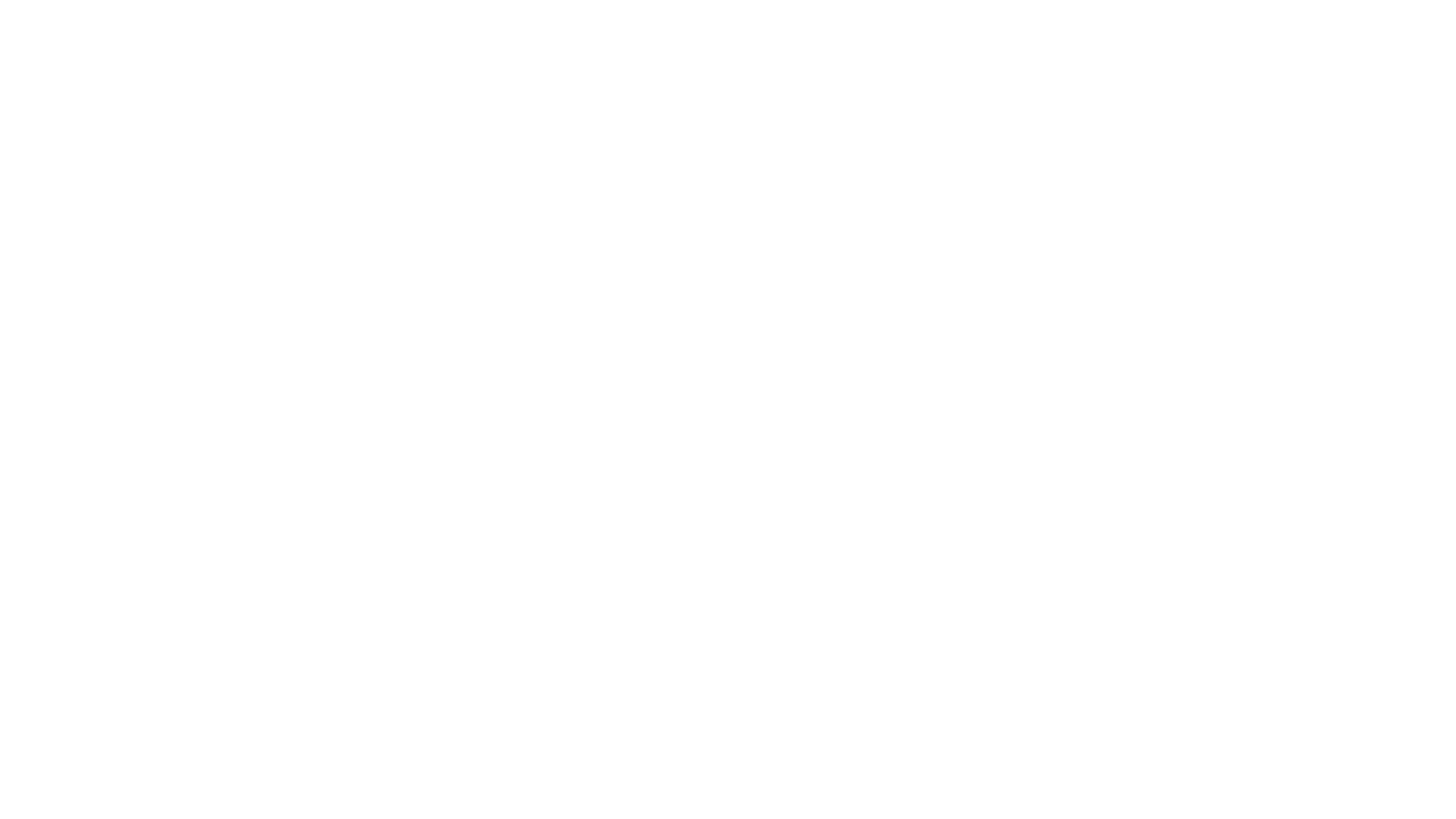 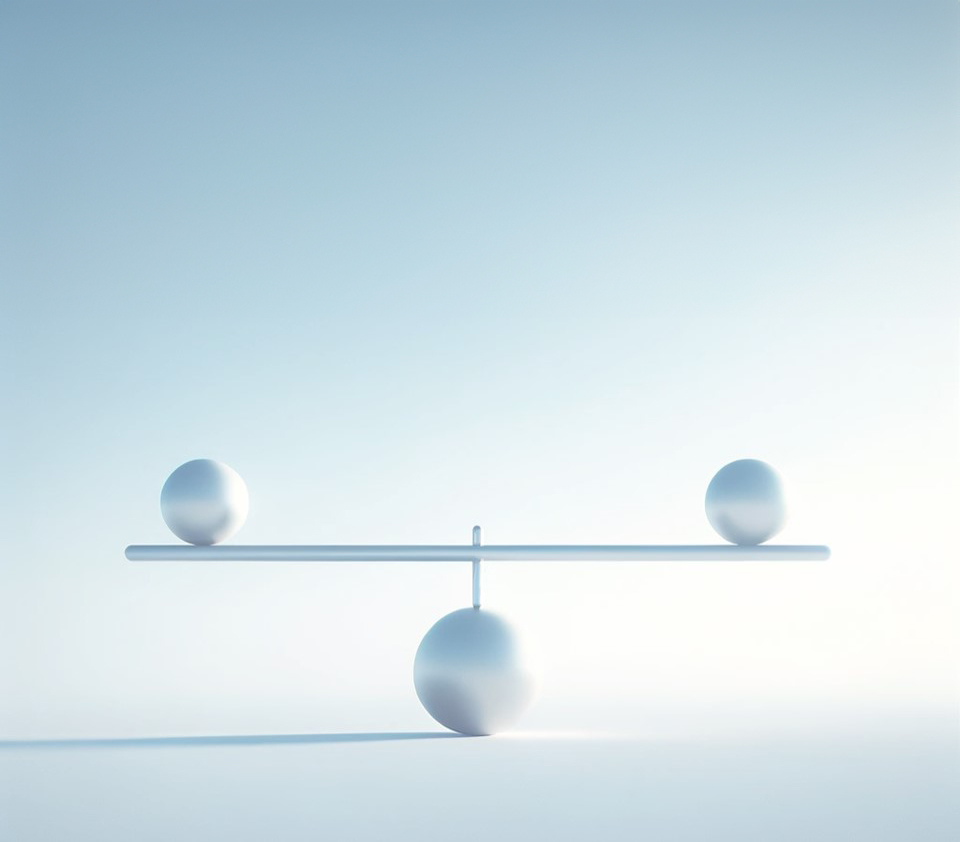 1
Perimetro omogeneo
CFR YOY 25/24eventi sportivi inclusi
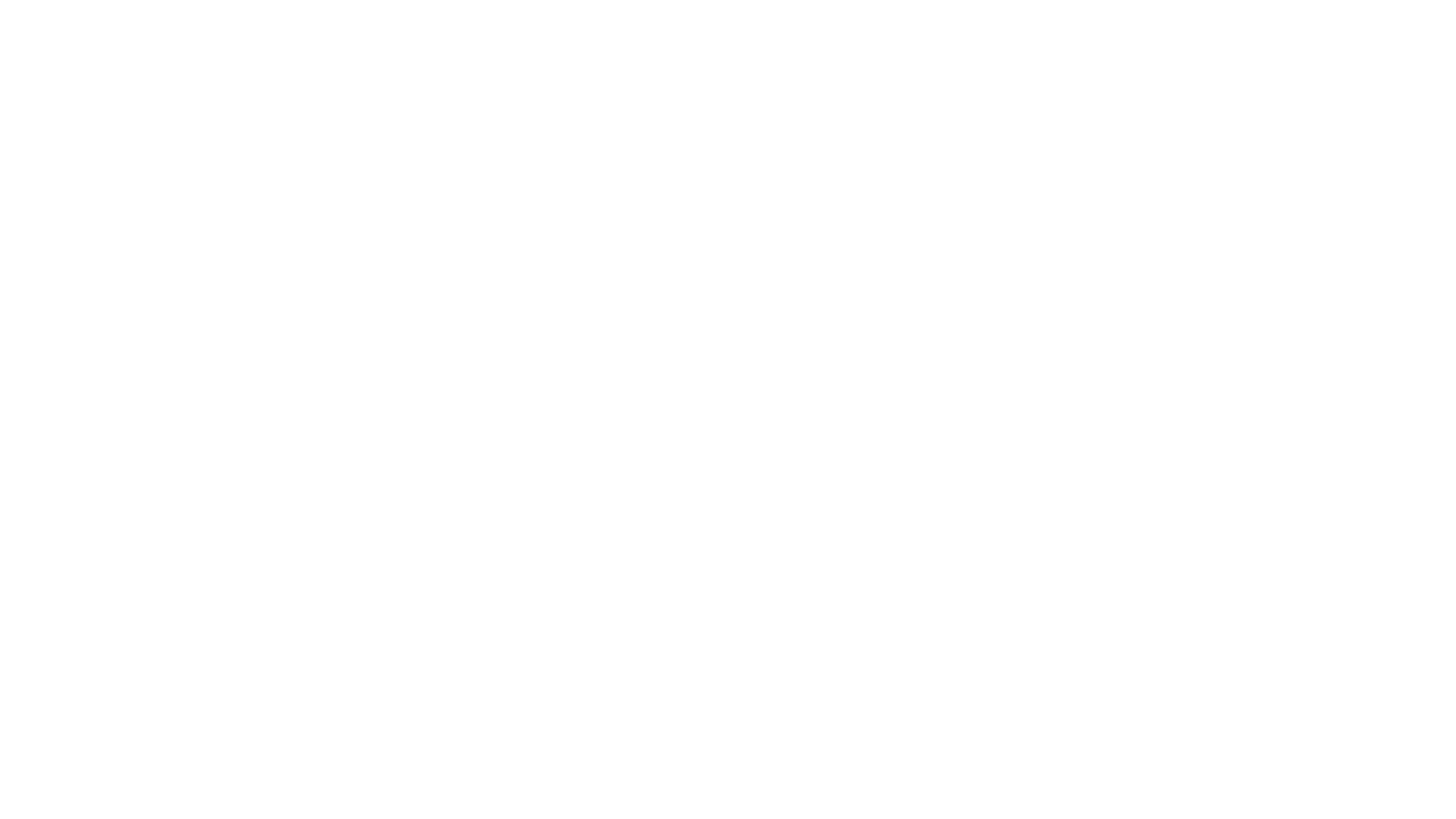 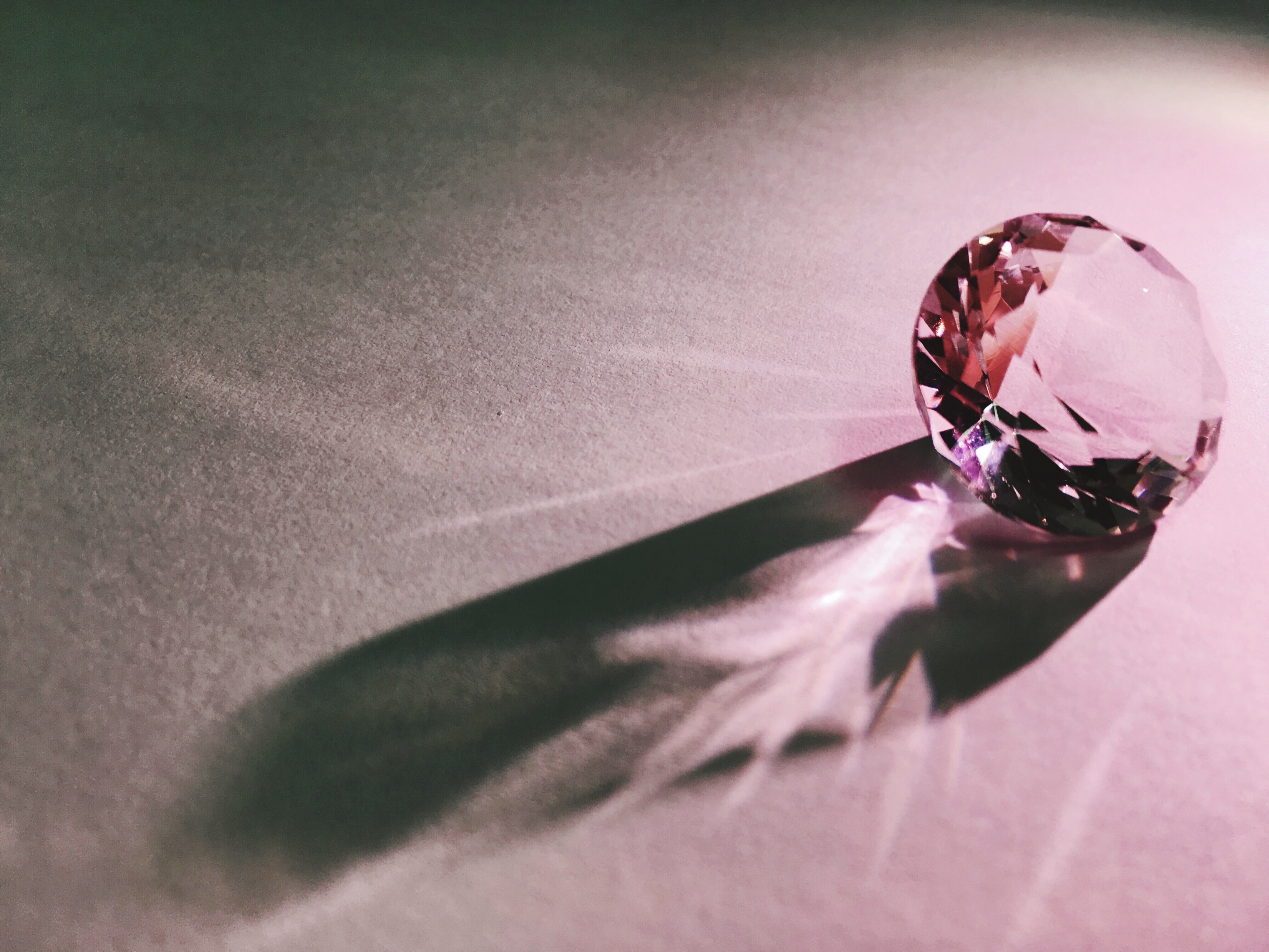 2
Valorizzare asset
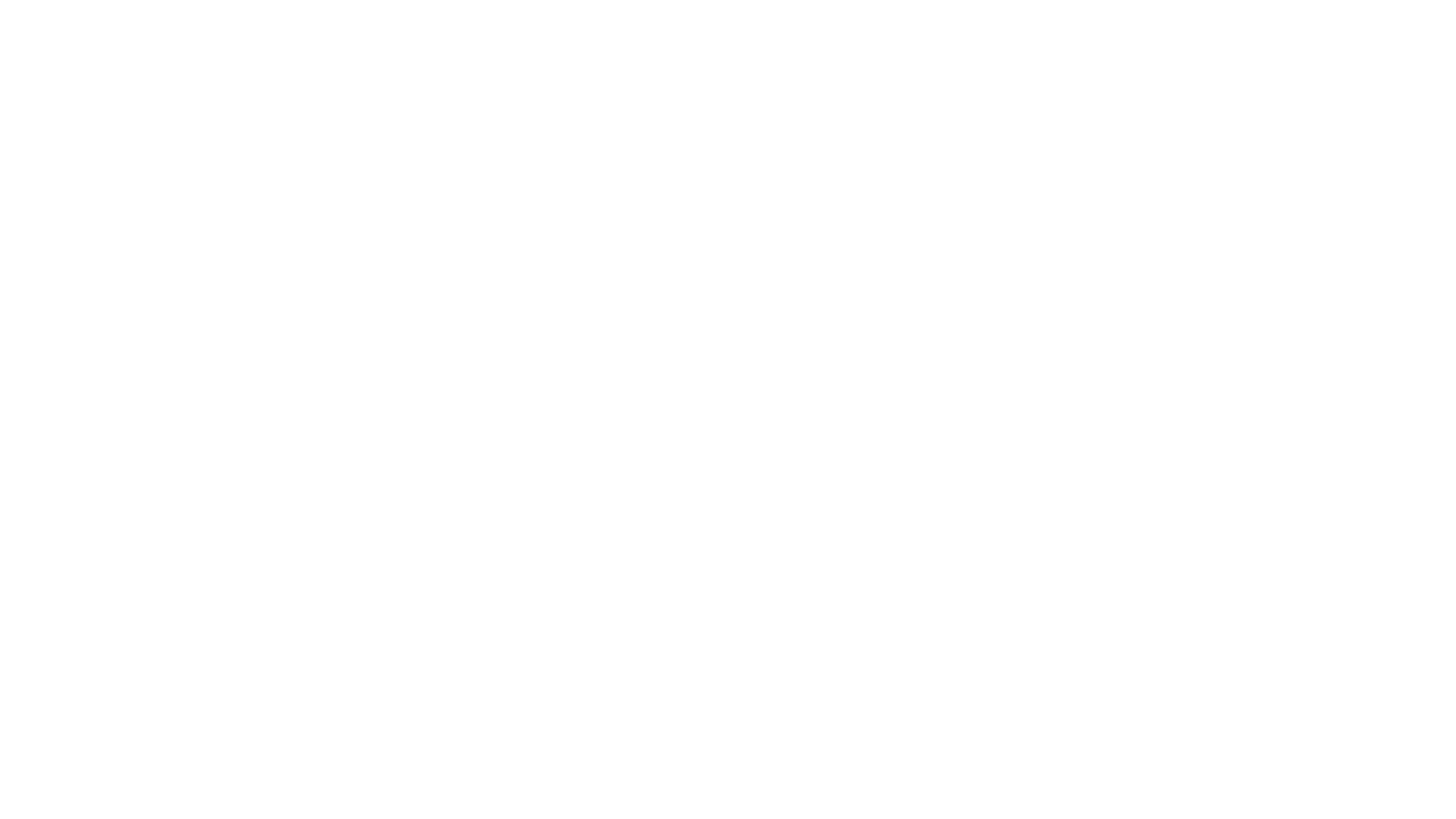 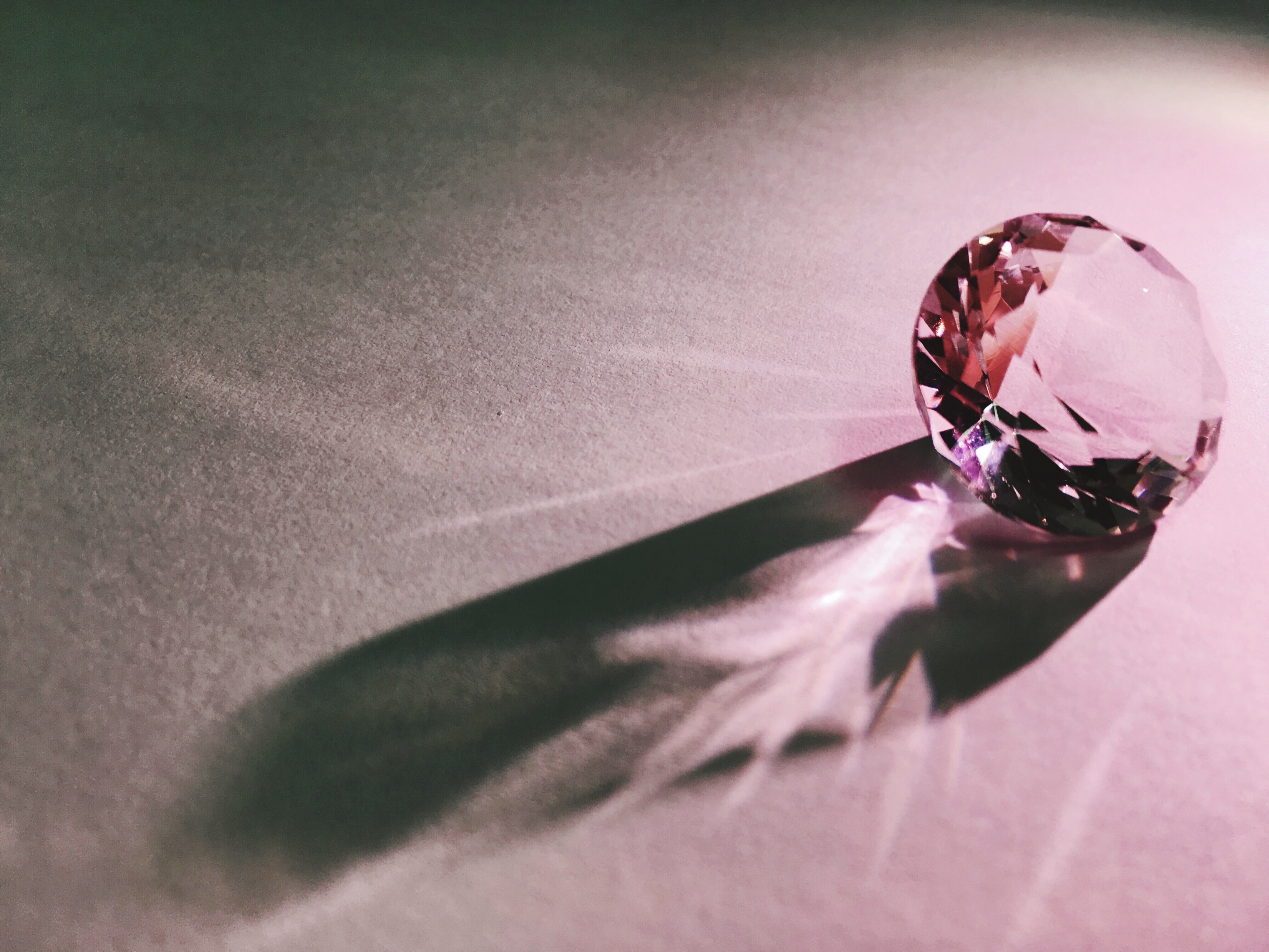 Main asset
De Martino
Sanremo
Mare Fuori
Nazionale
Digital inventory
Offerta sportiva
Road to Olympics
Music
platforms
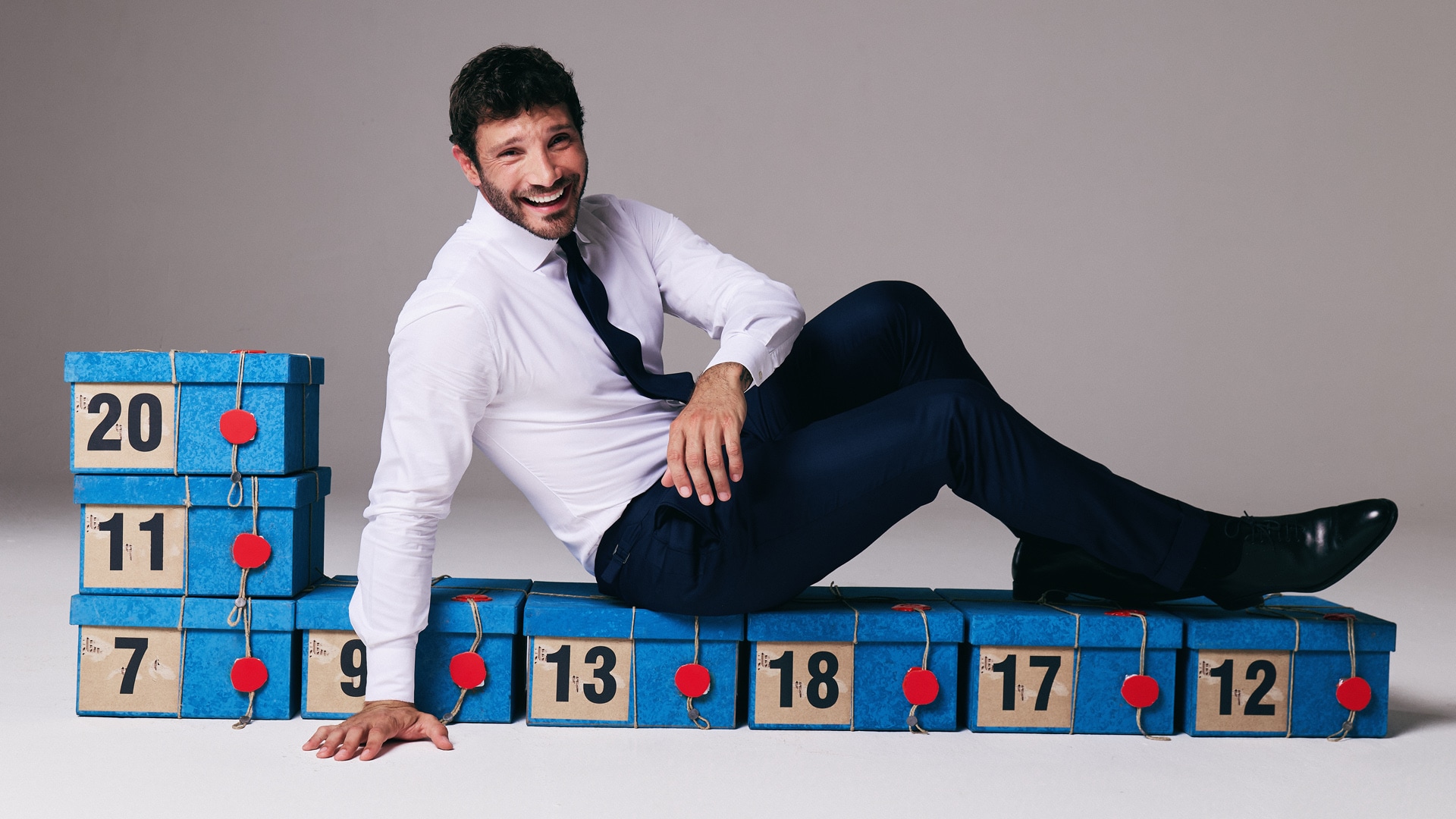 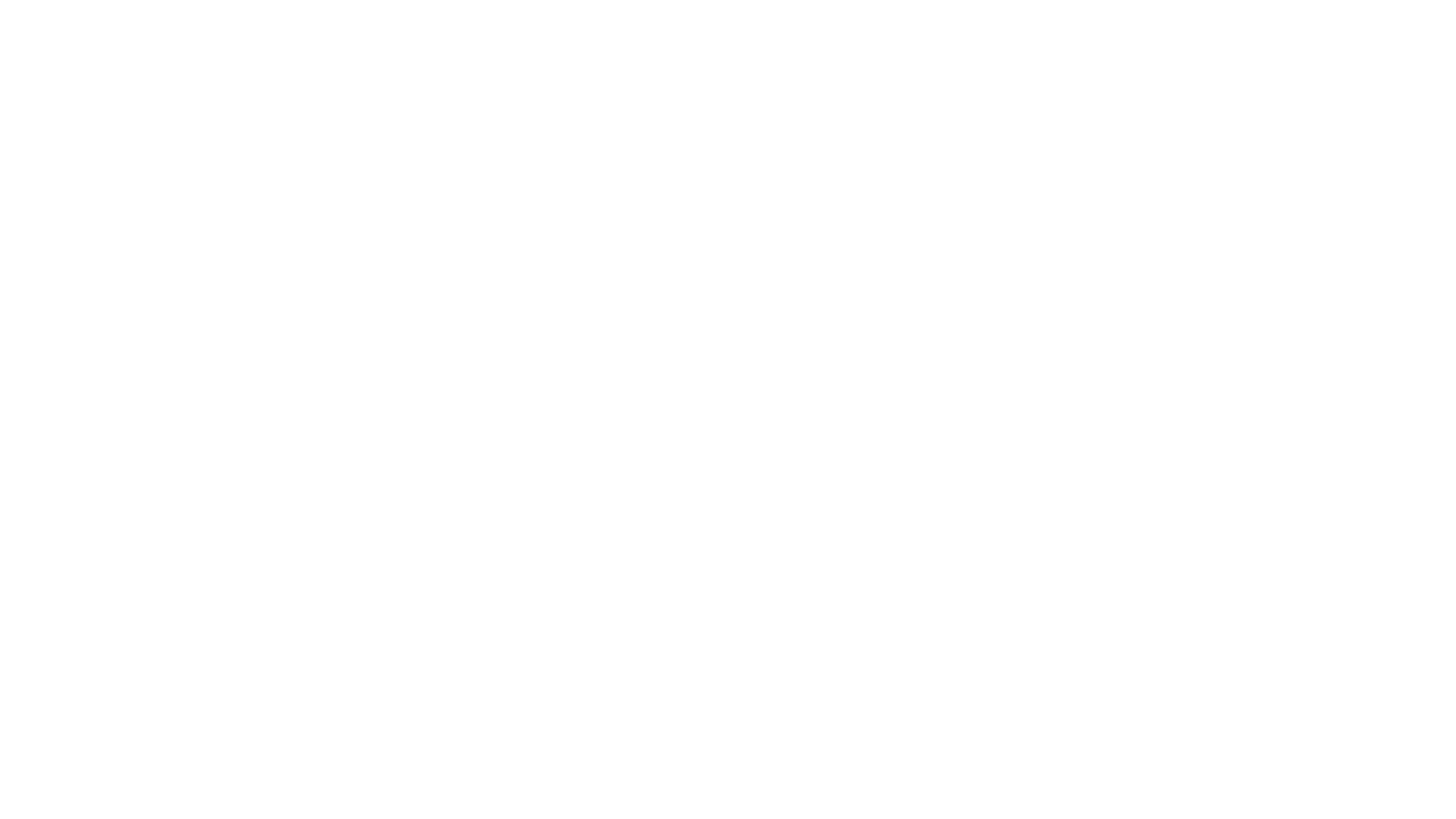 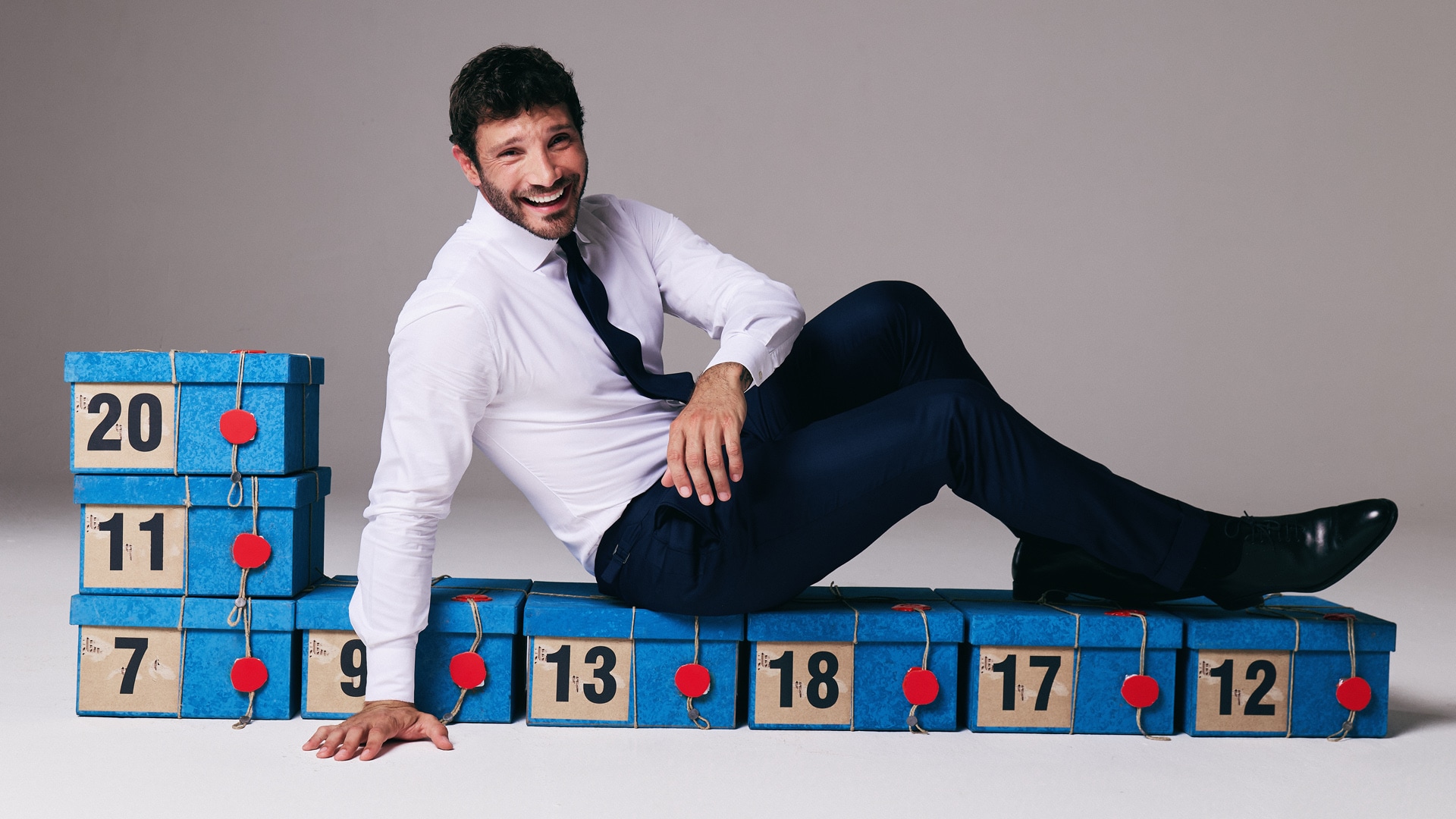 DE MARTINO
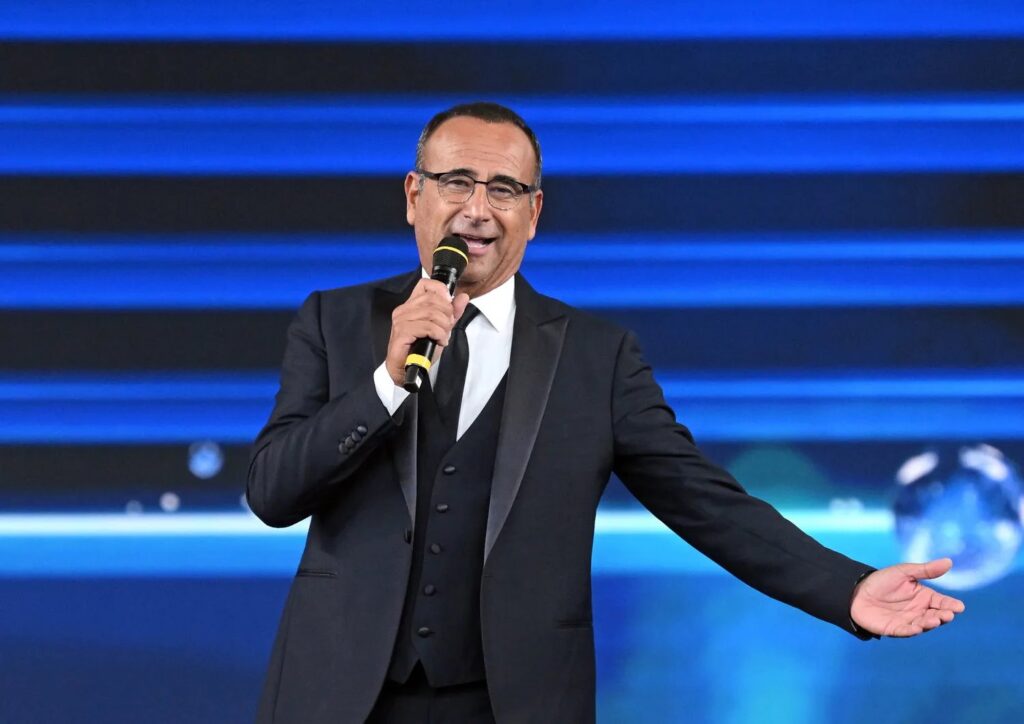 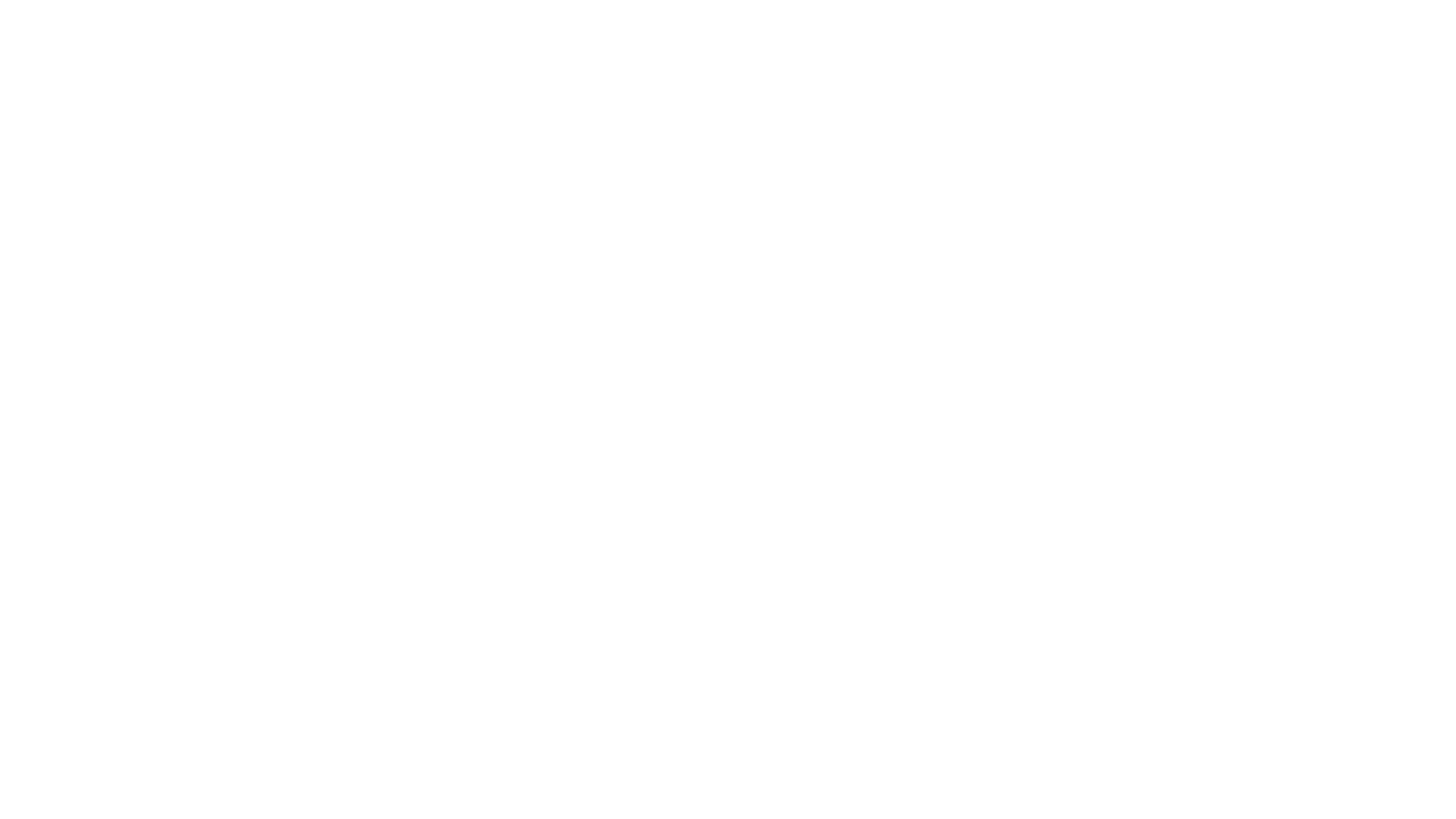 SANREMO
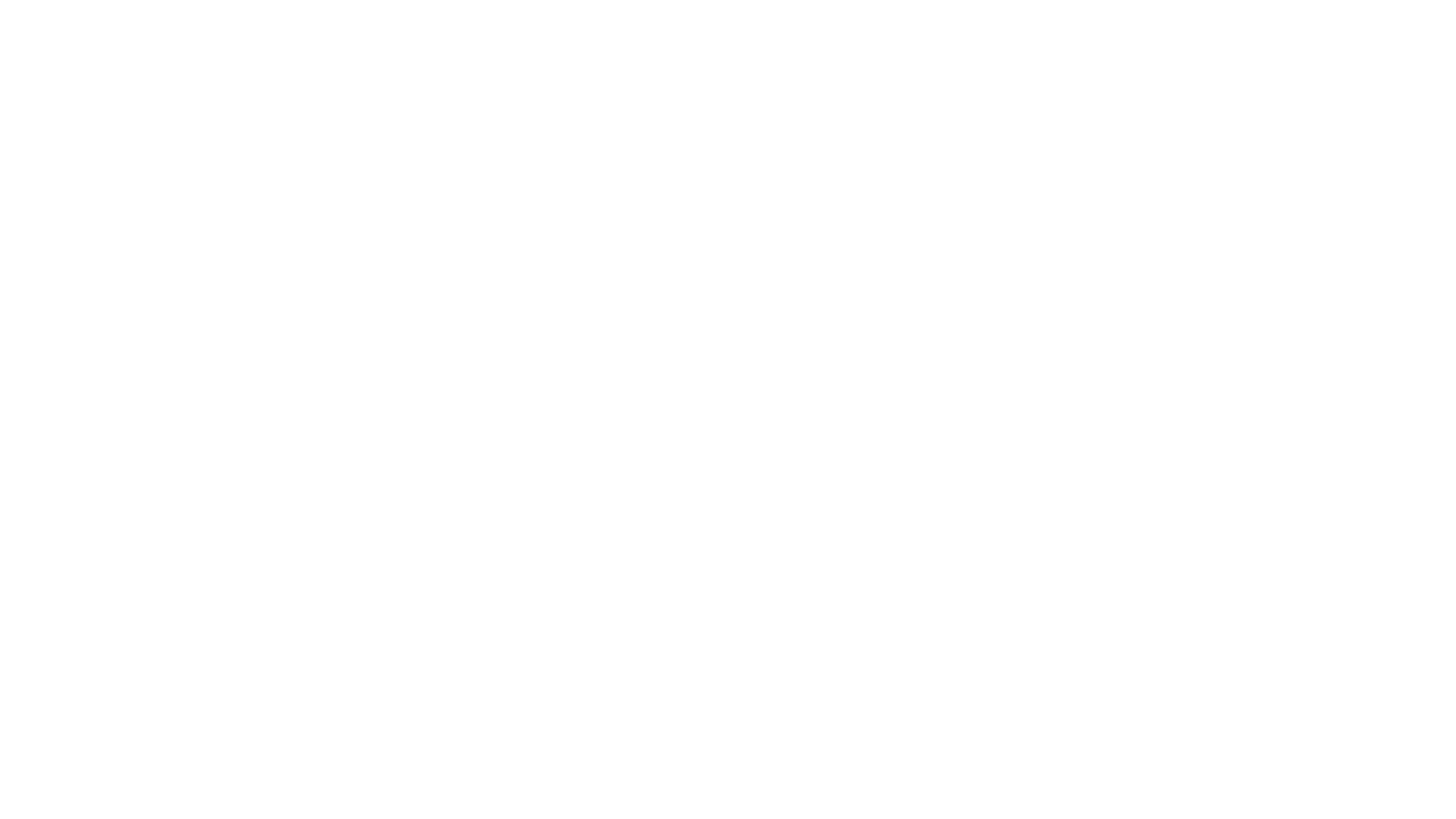 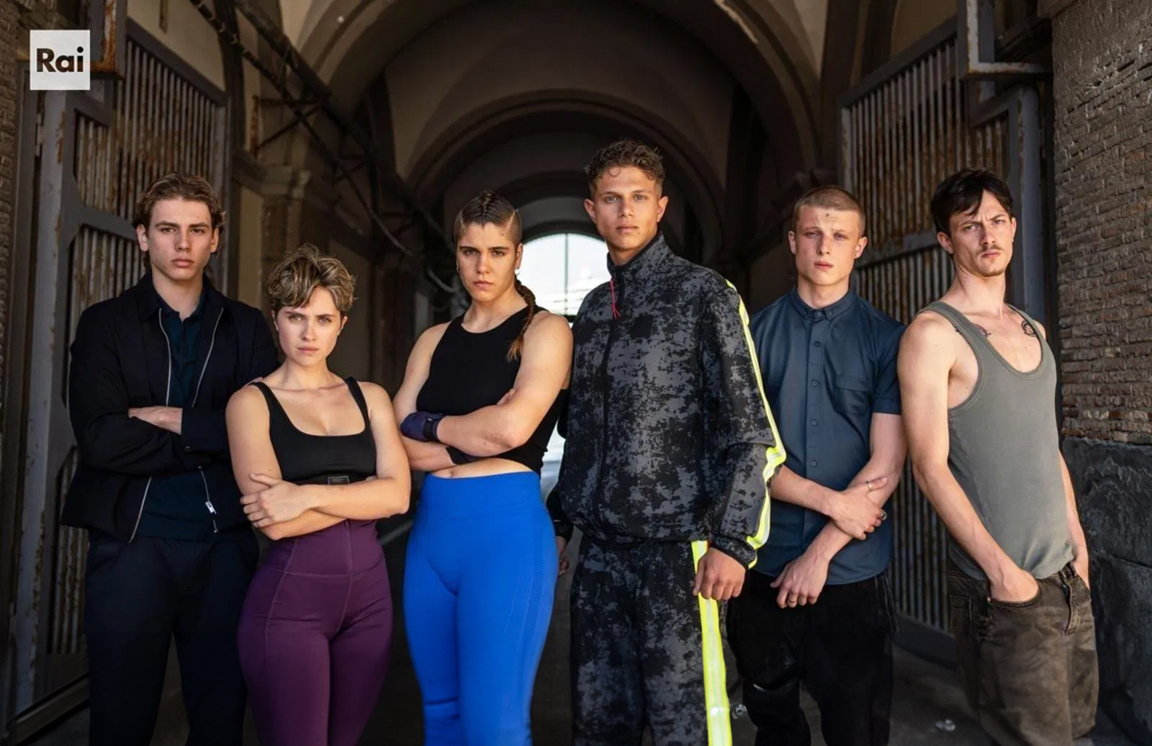 MARE FUORI
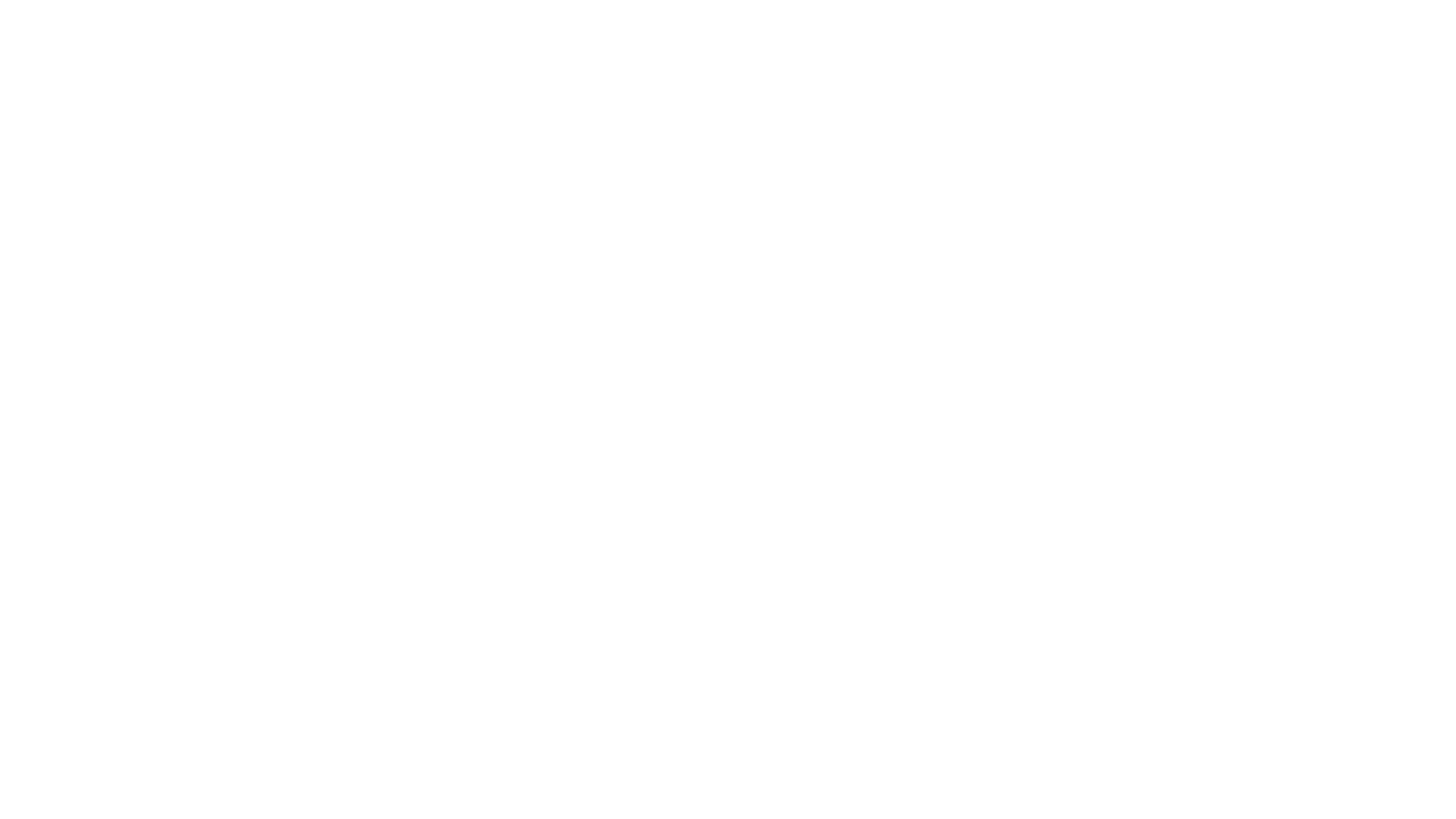 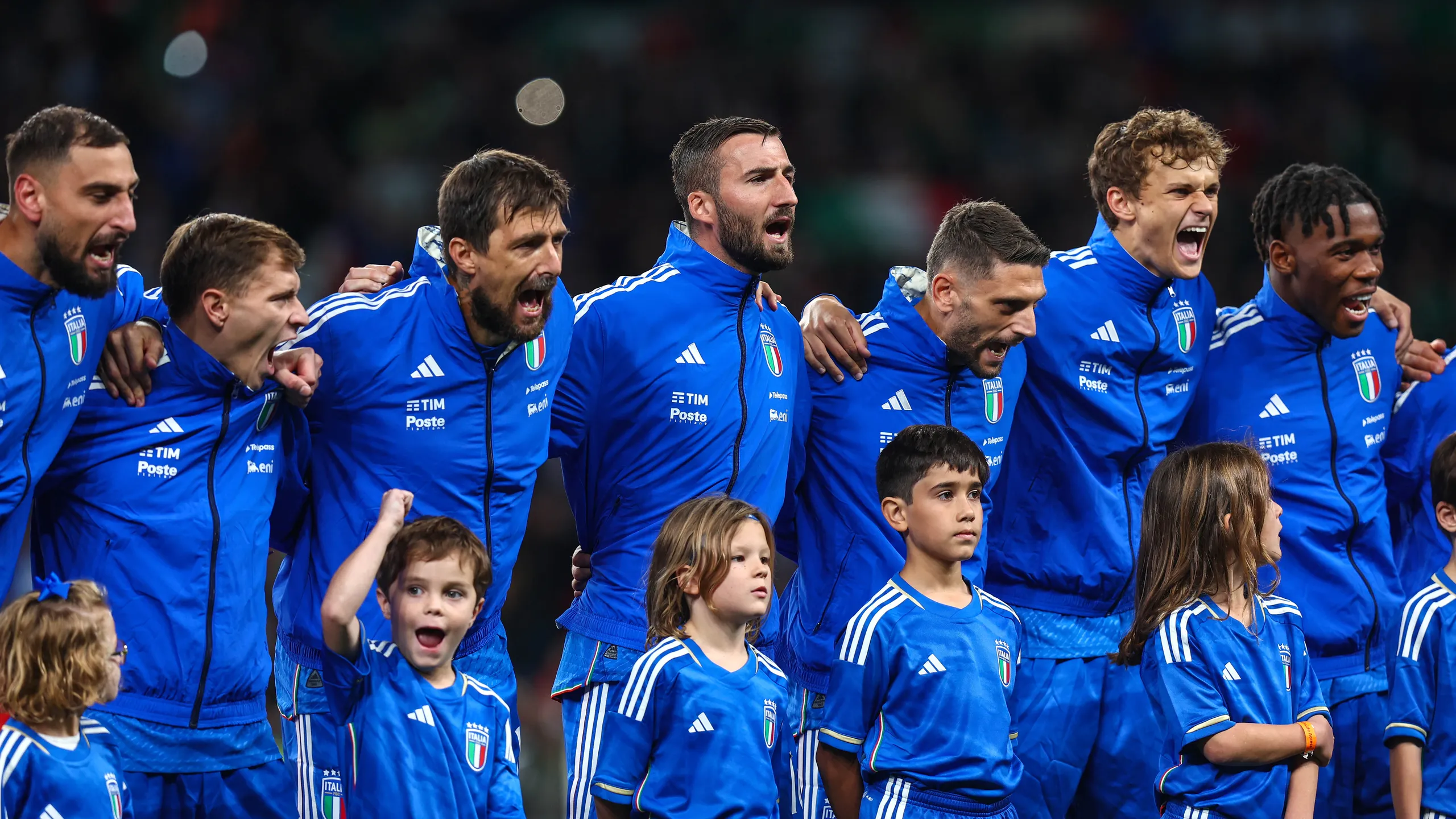 NAZIONALE
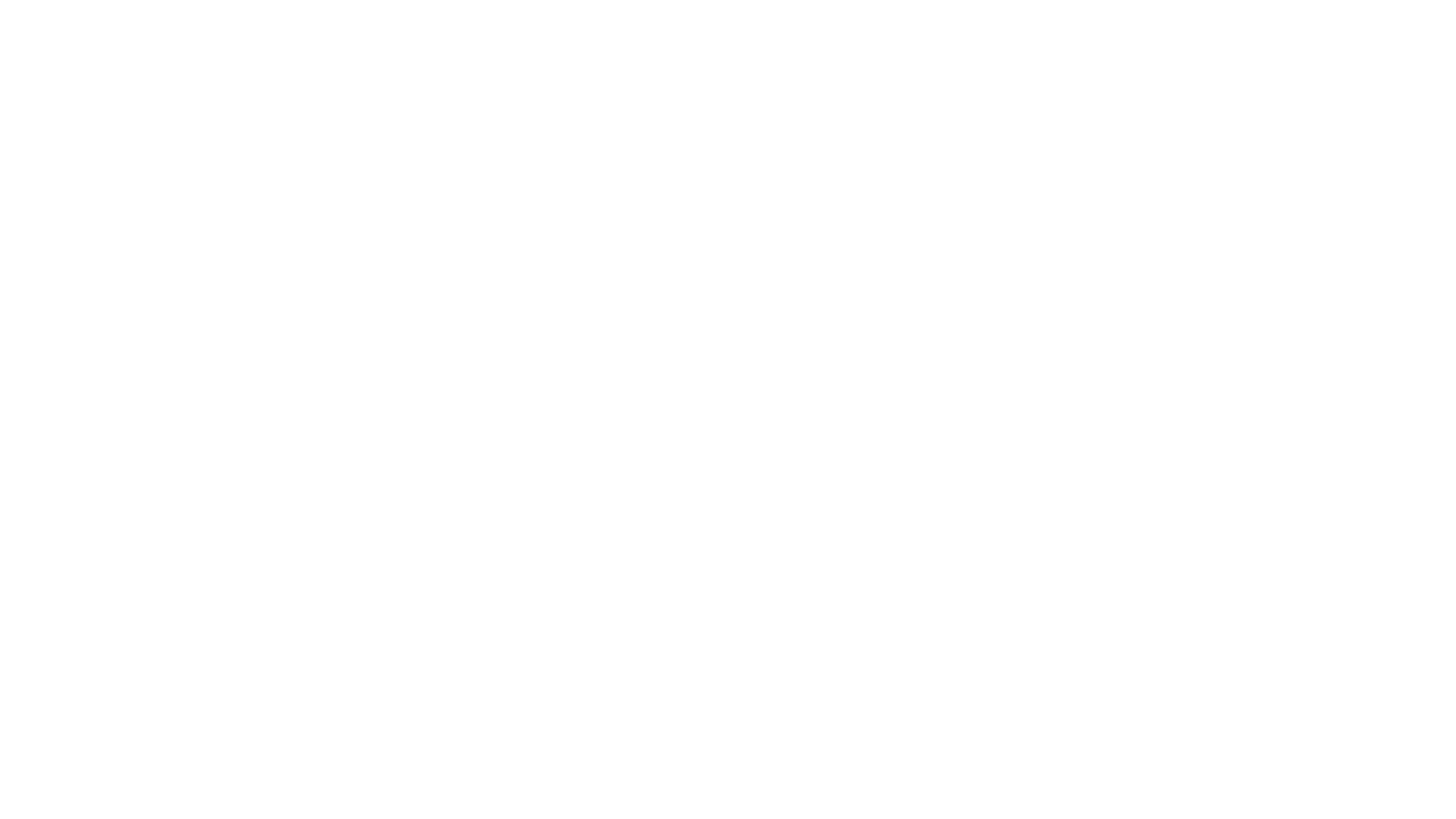 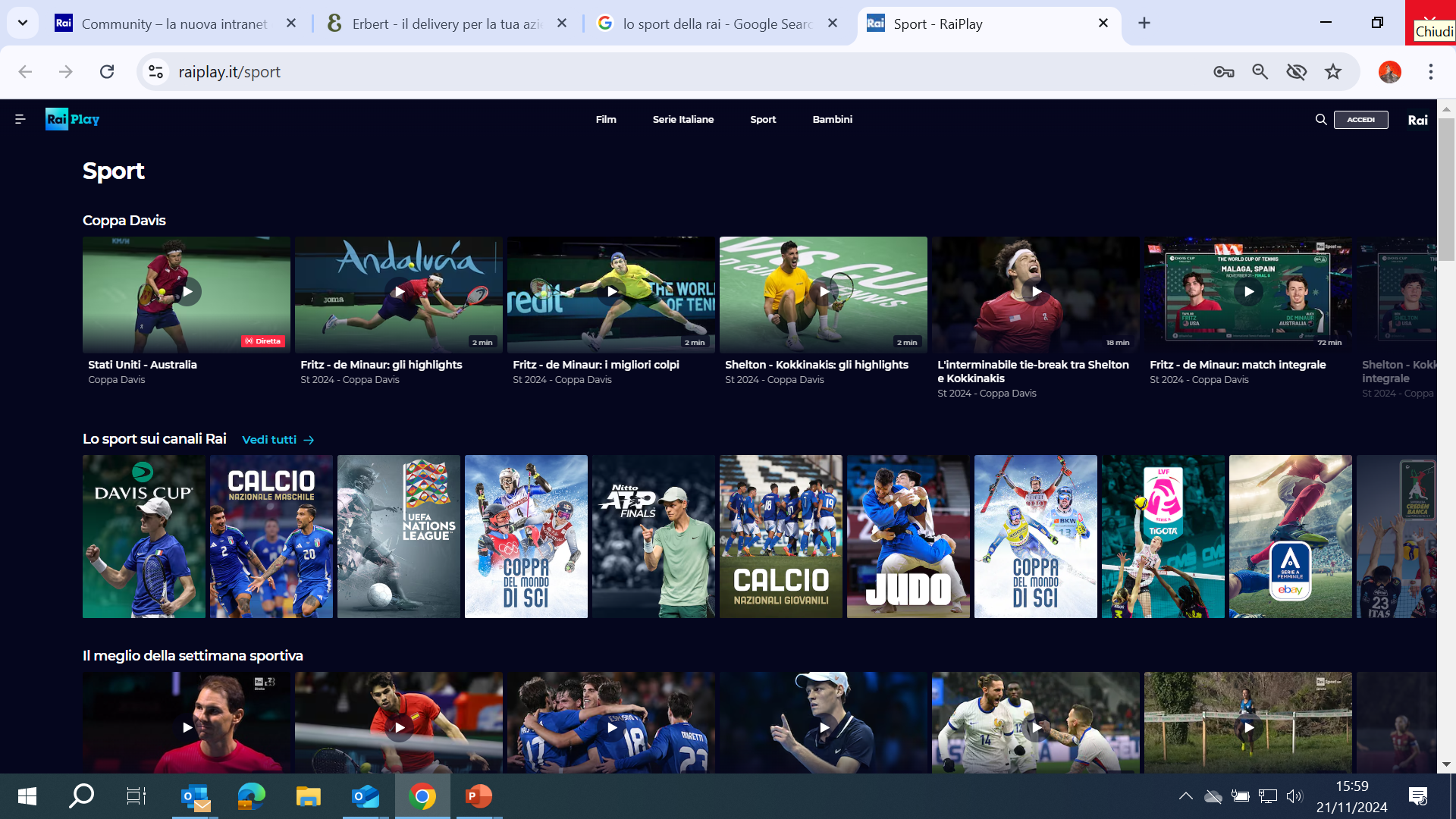 OFFERTA SPORTIVA
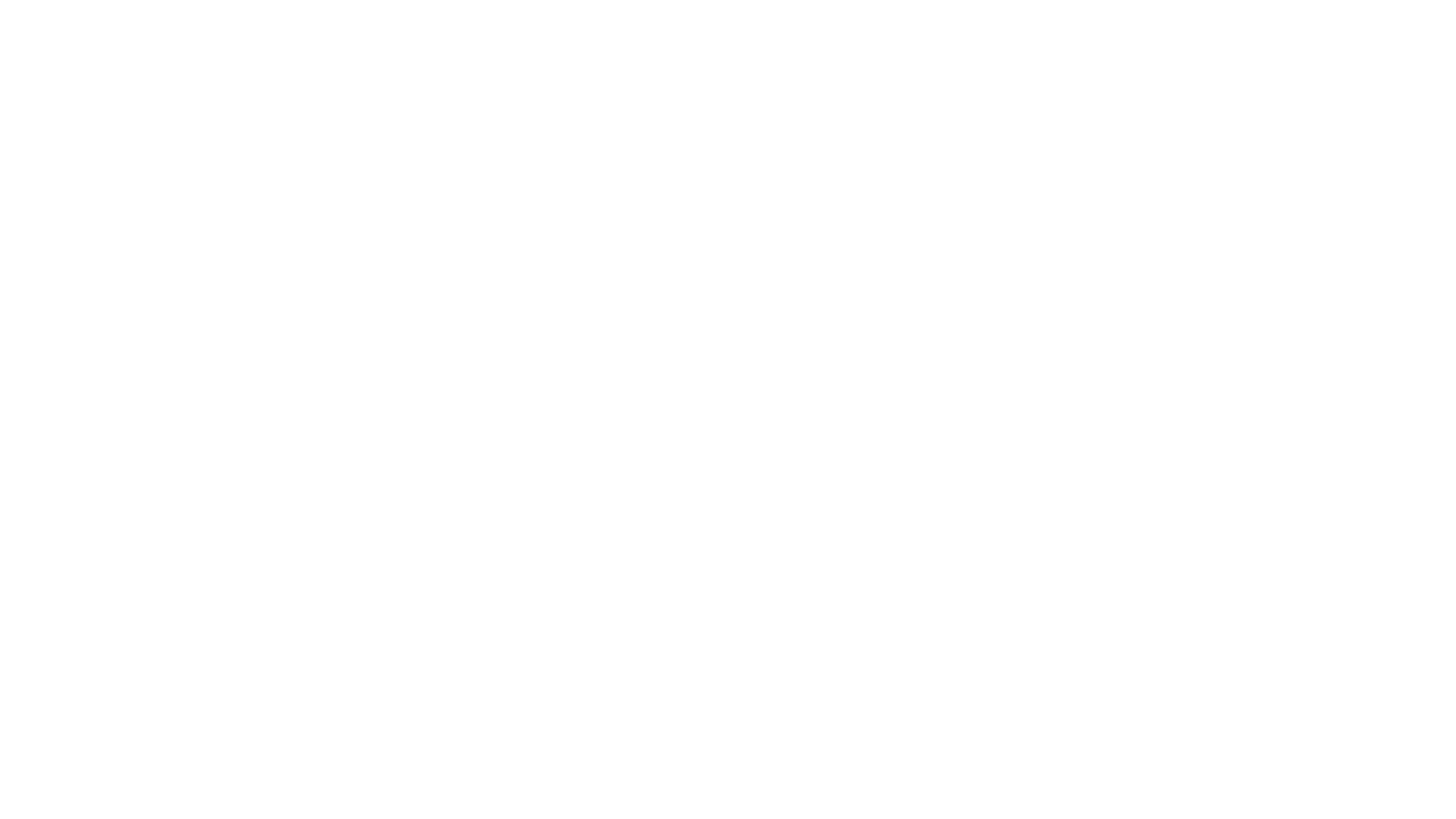 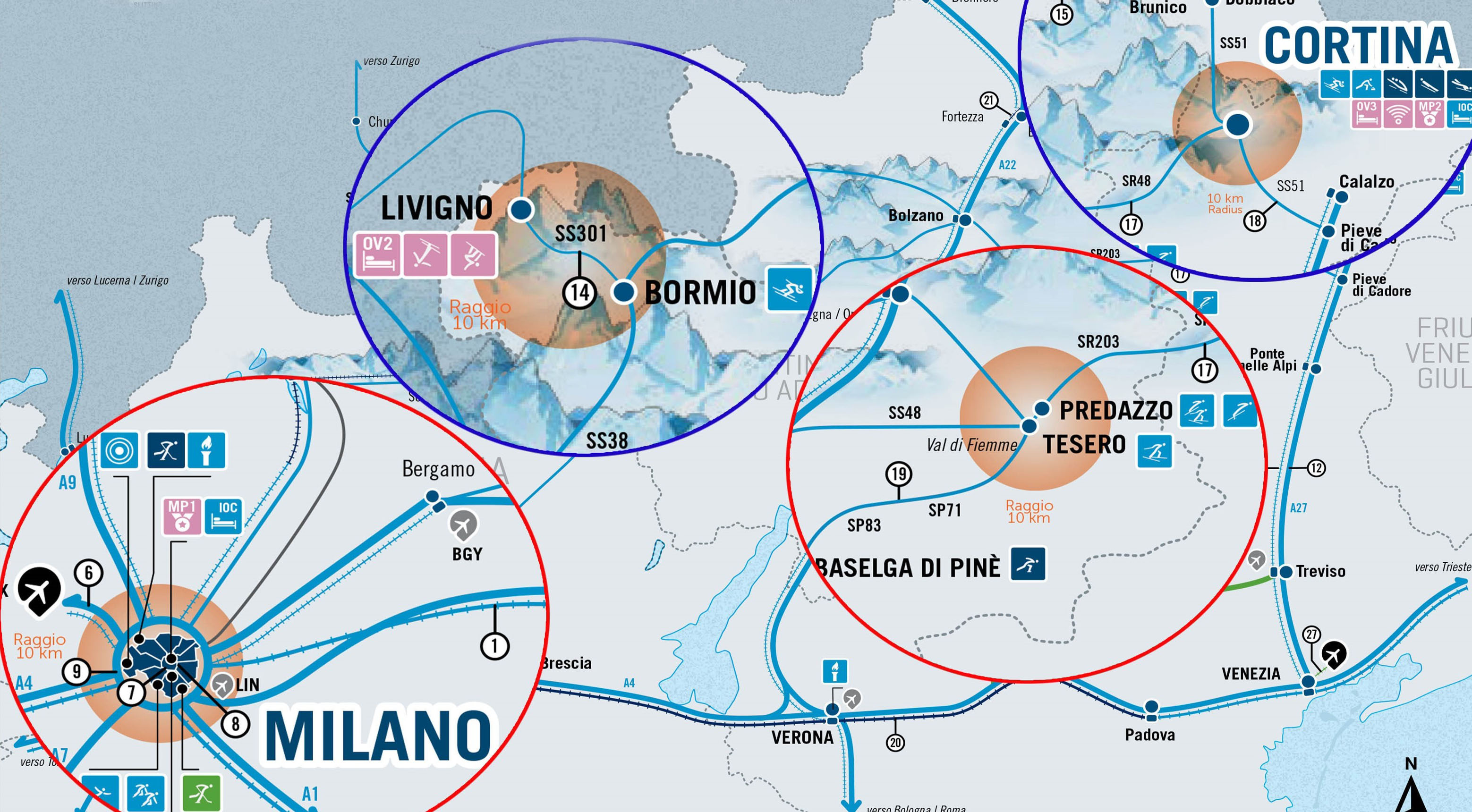 ROAD TO 
MI-CO 2026
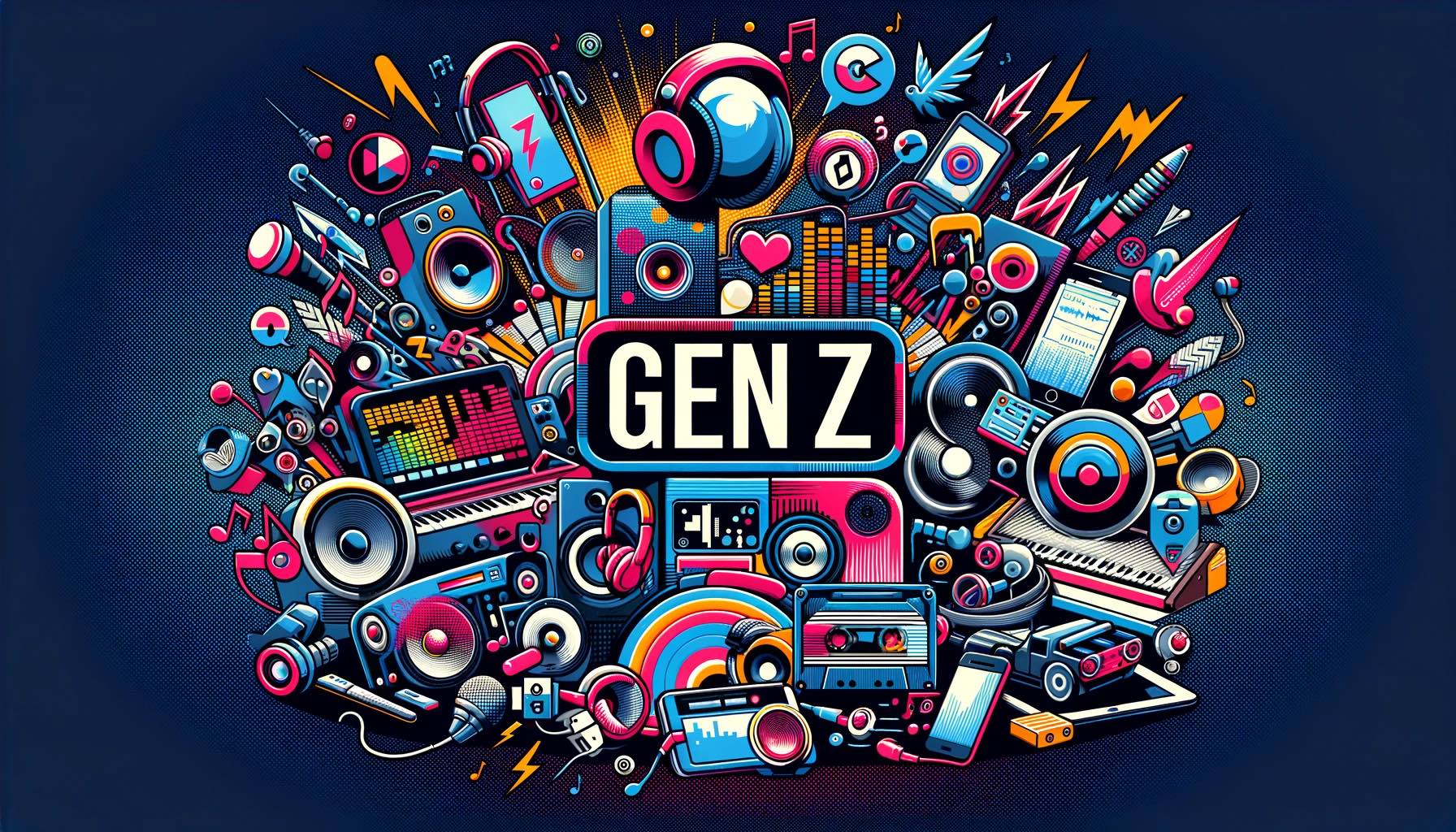 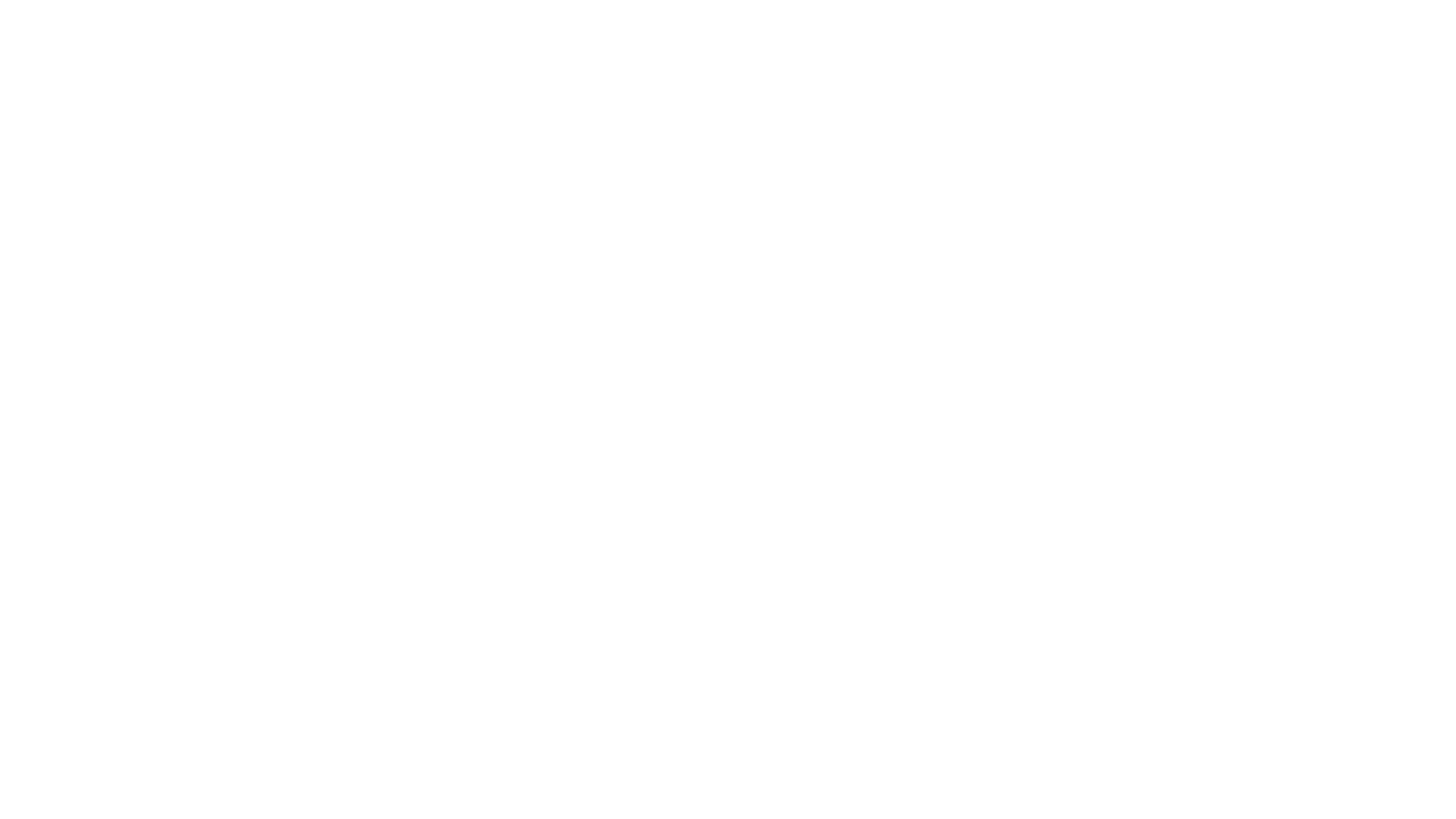 MUSIC
PLATFORMS
LIVE PASSION
[Speaker Notes: 28,2 mio spettatori concerti 2023

+16% spesa media YOY]
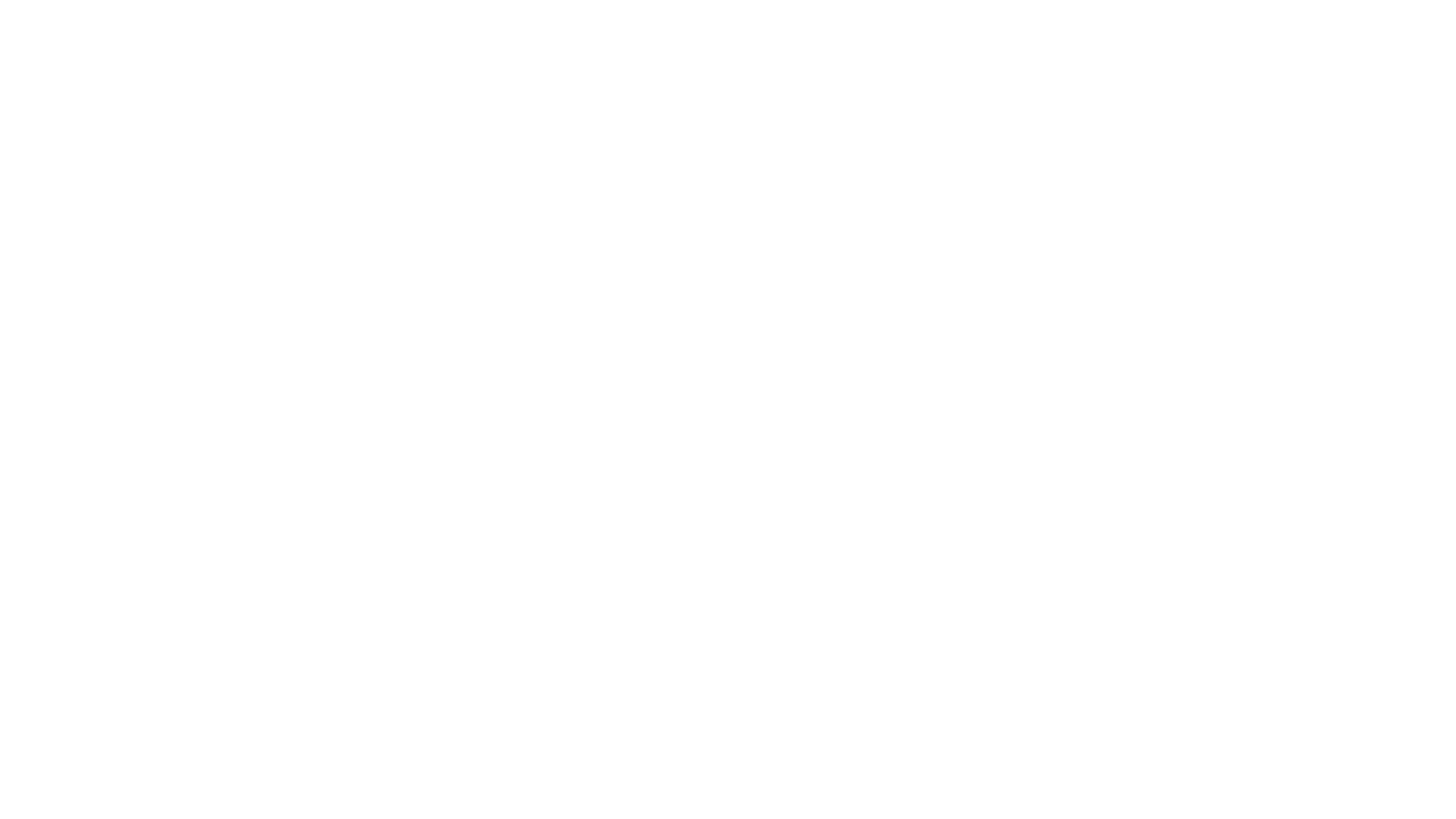 DIGITAL
INVENTORY
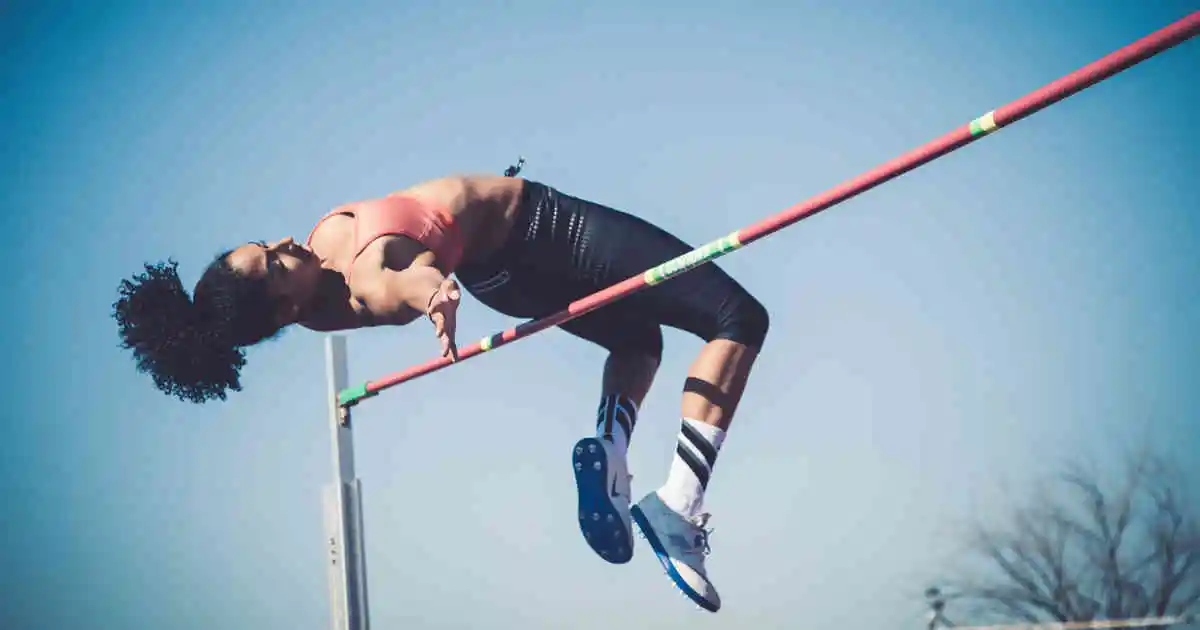 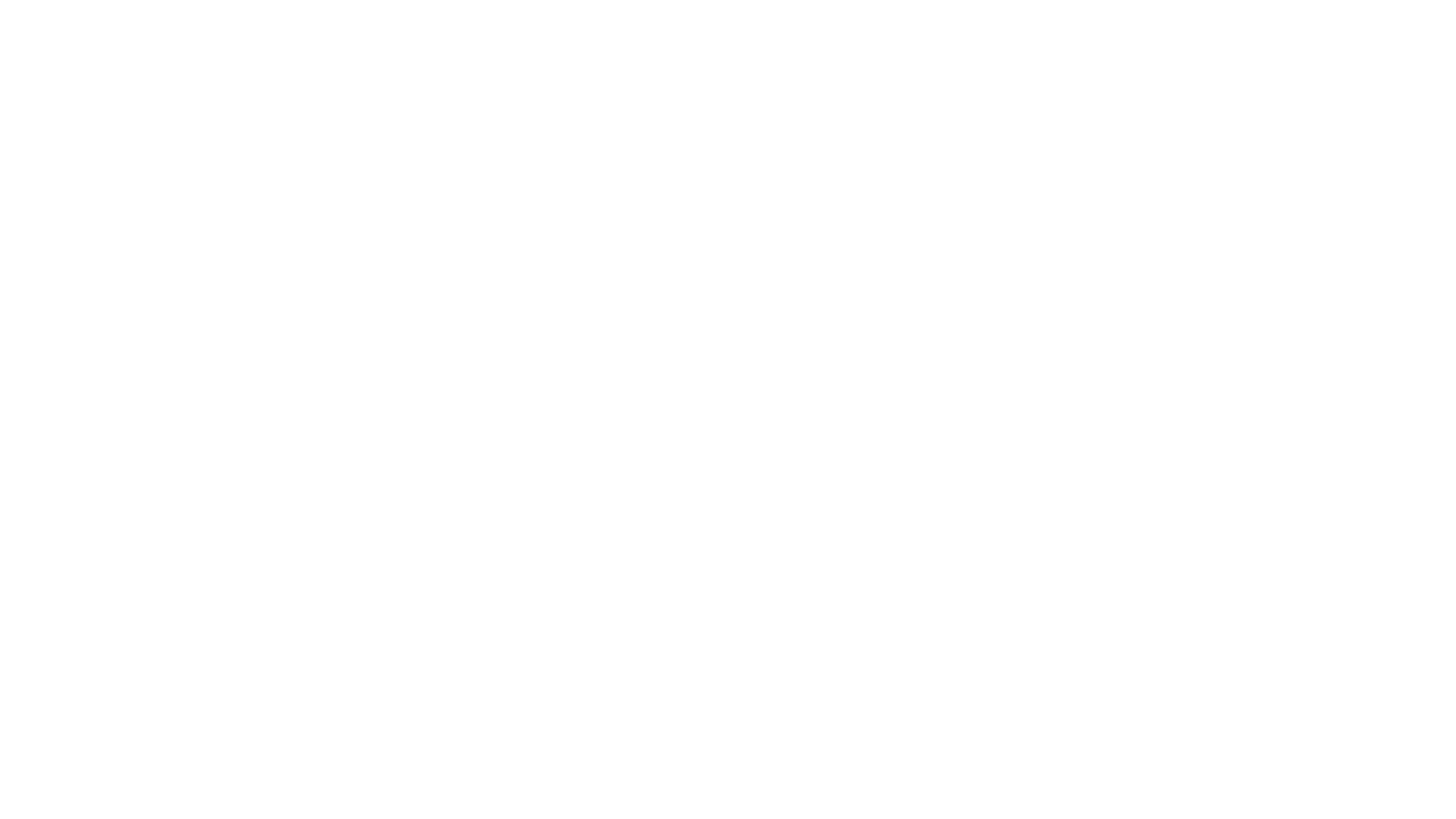 3
Salto di qualitàin conoscenza/narrazione
attività di 
IN-FORMAZIONE
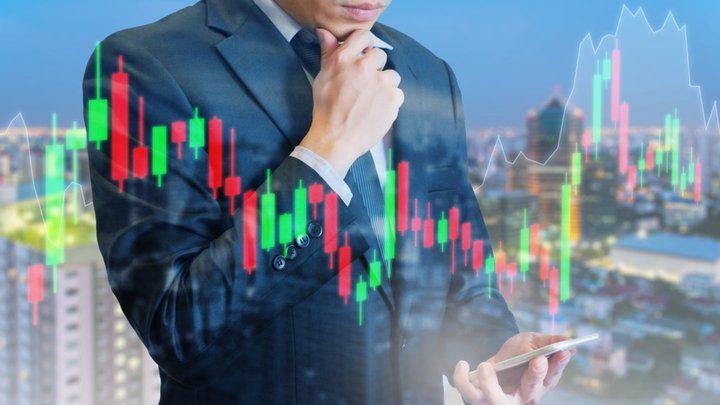 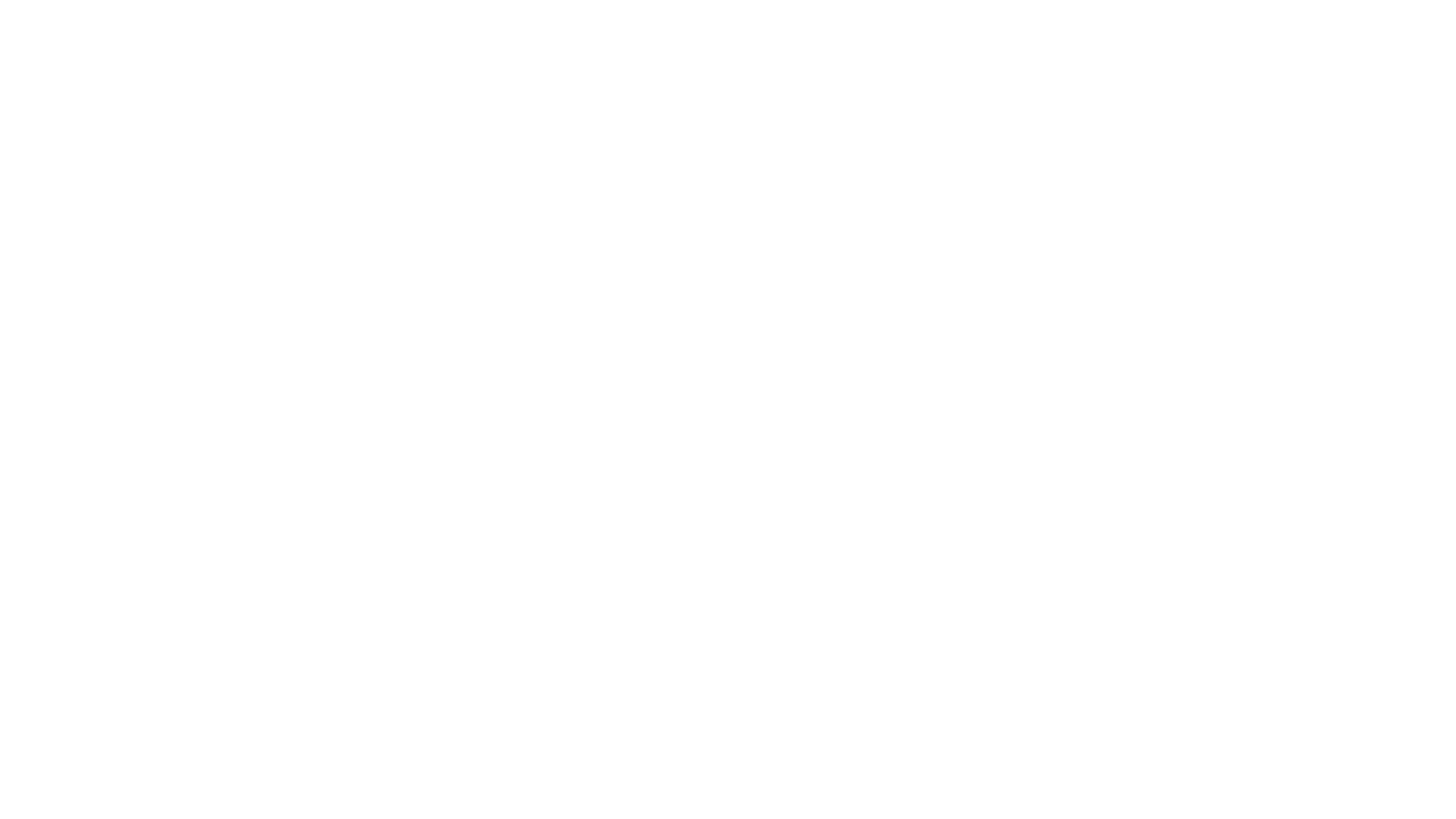 4
Miglioramento capacità predittiva
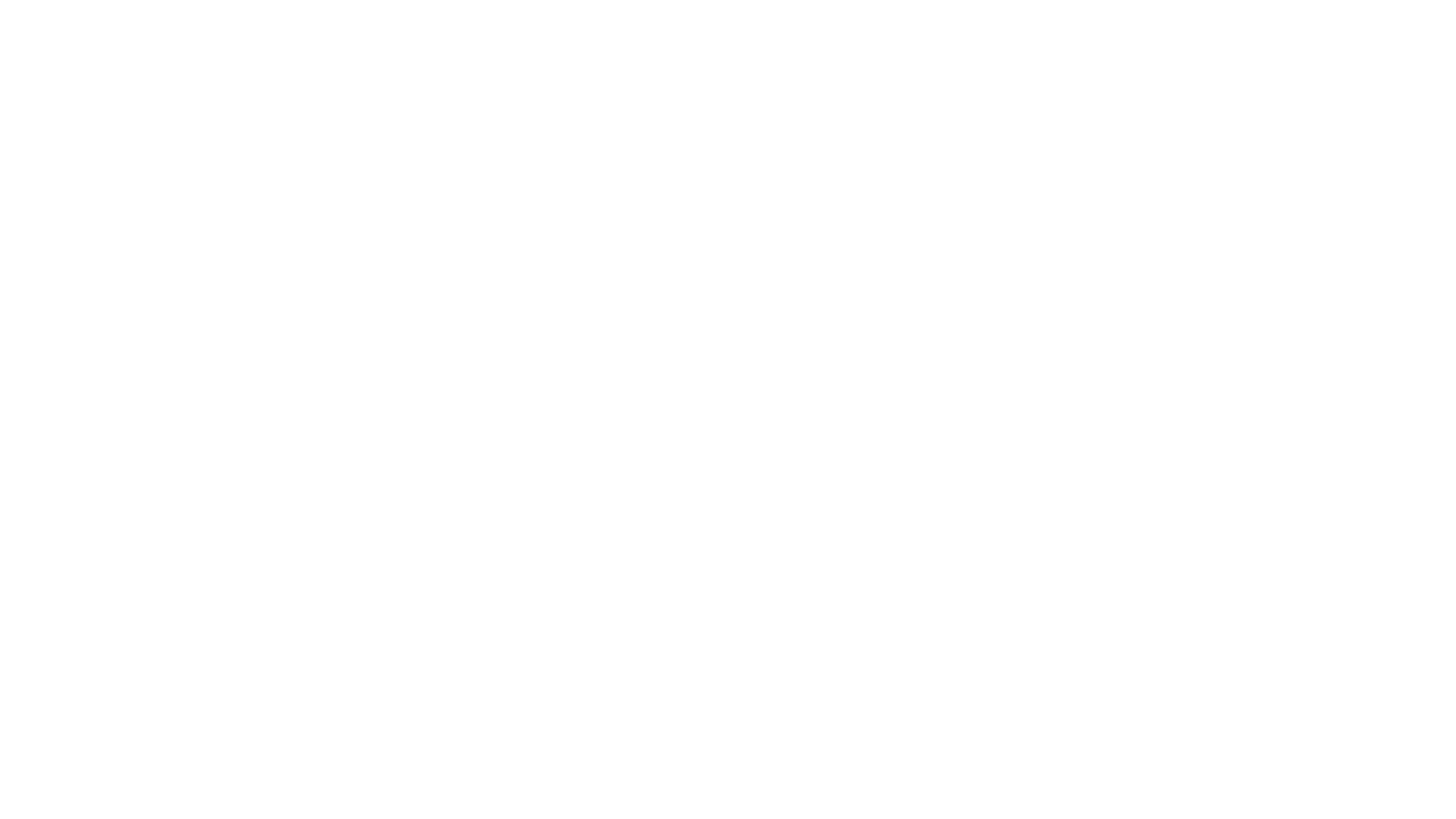 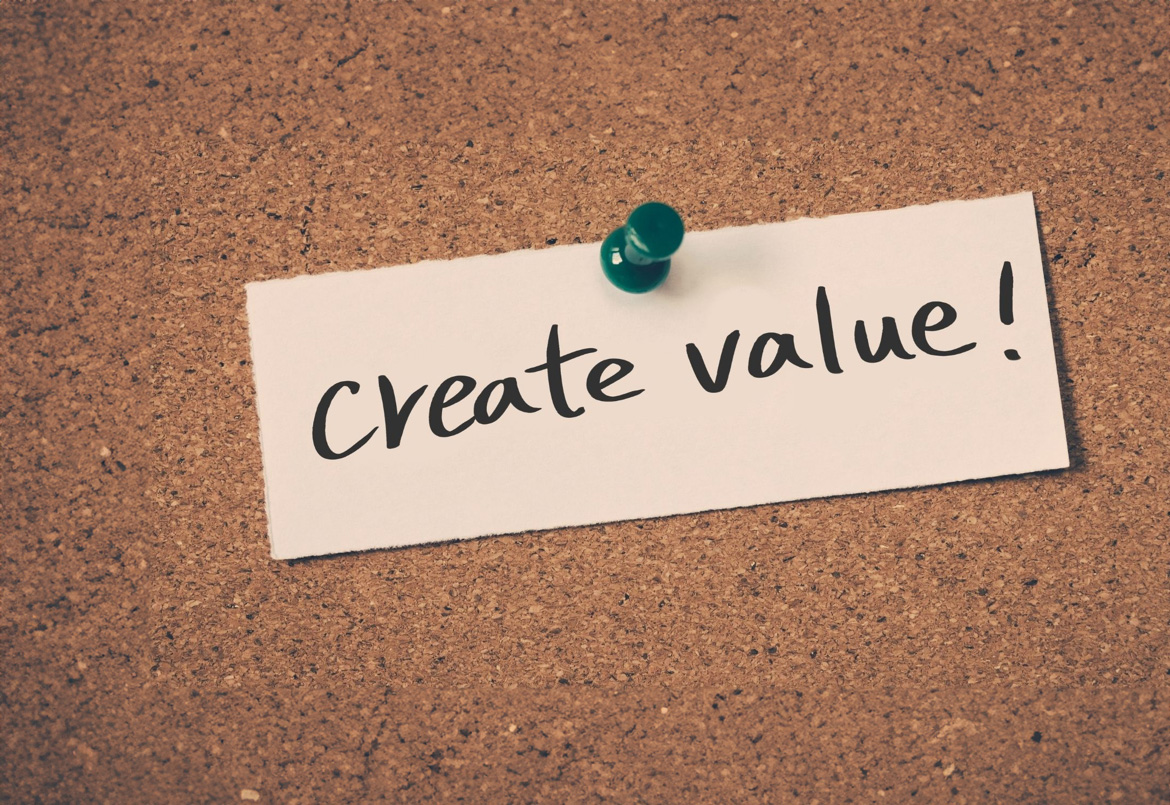 5
Quote e e-cpg
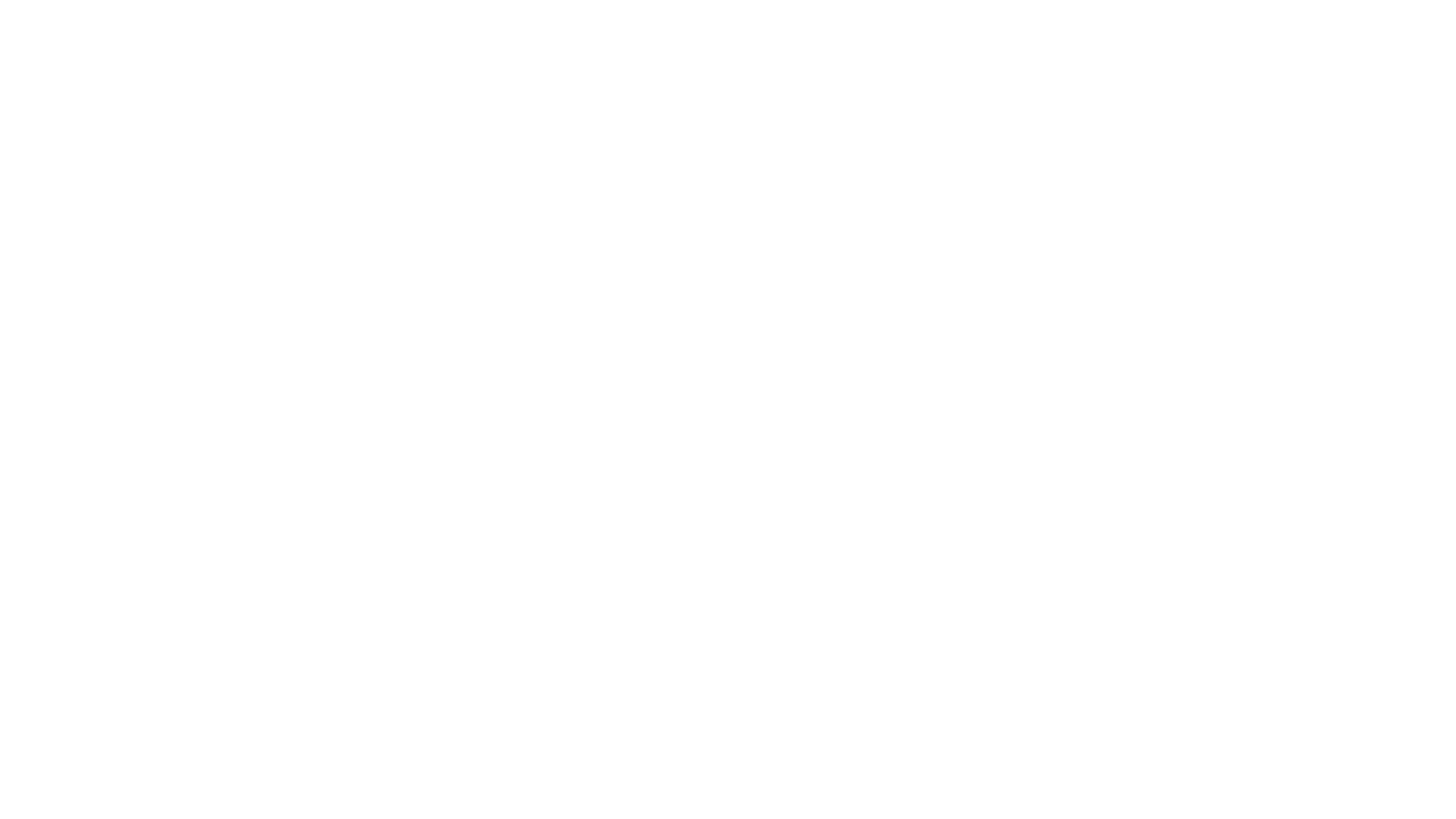 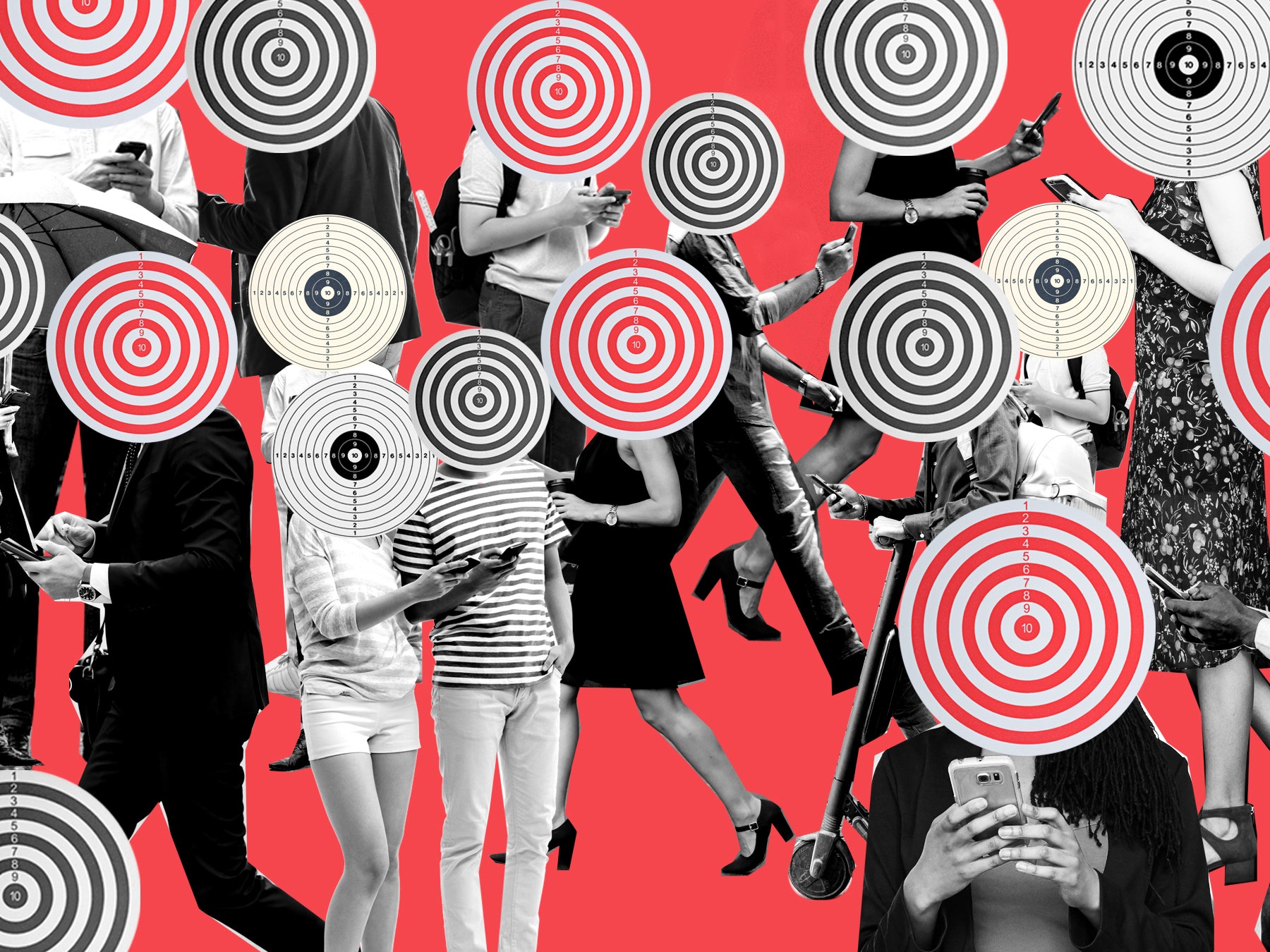 6
Posizionamento CTV& vendita a target
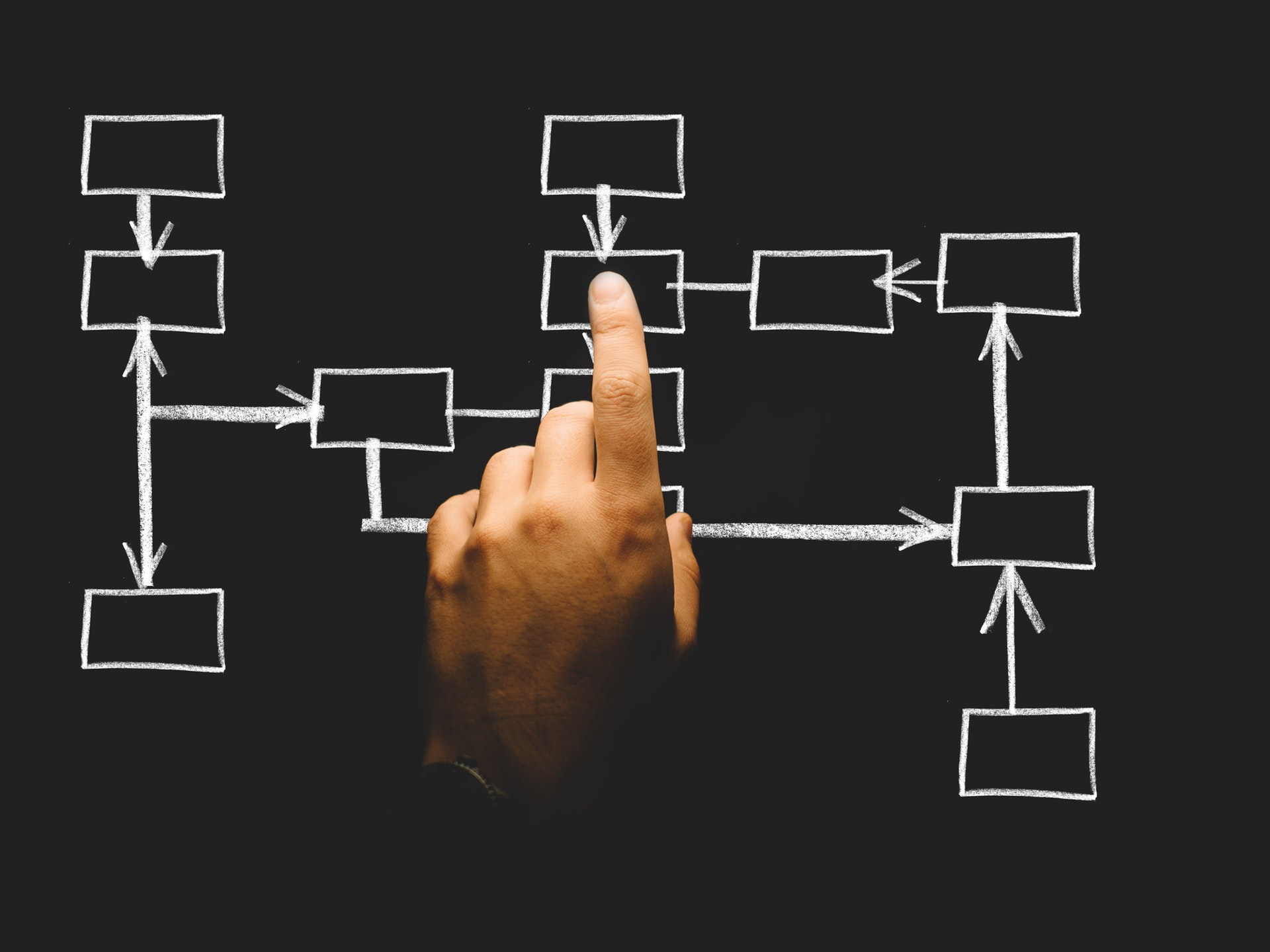 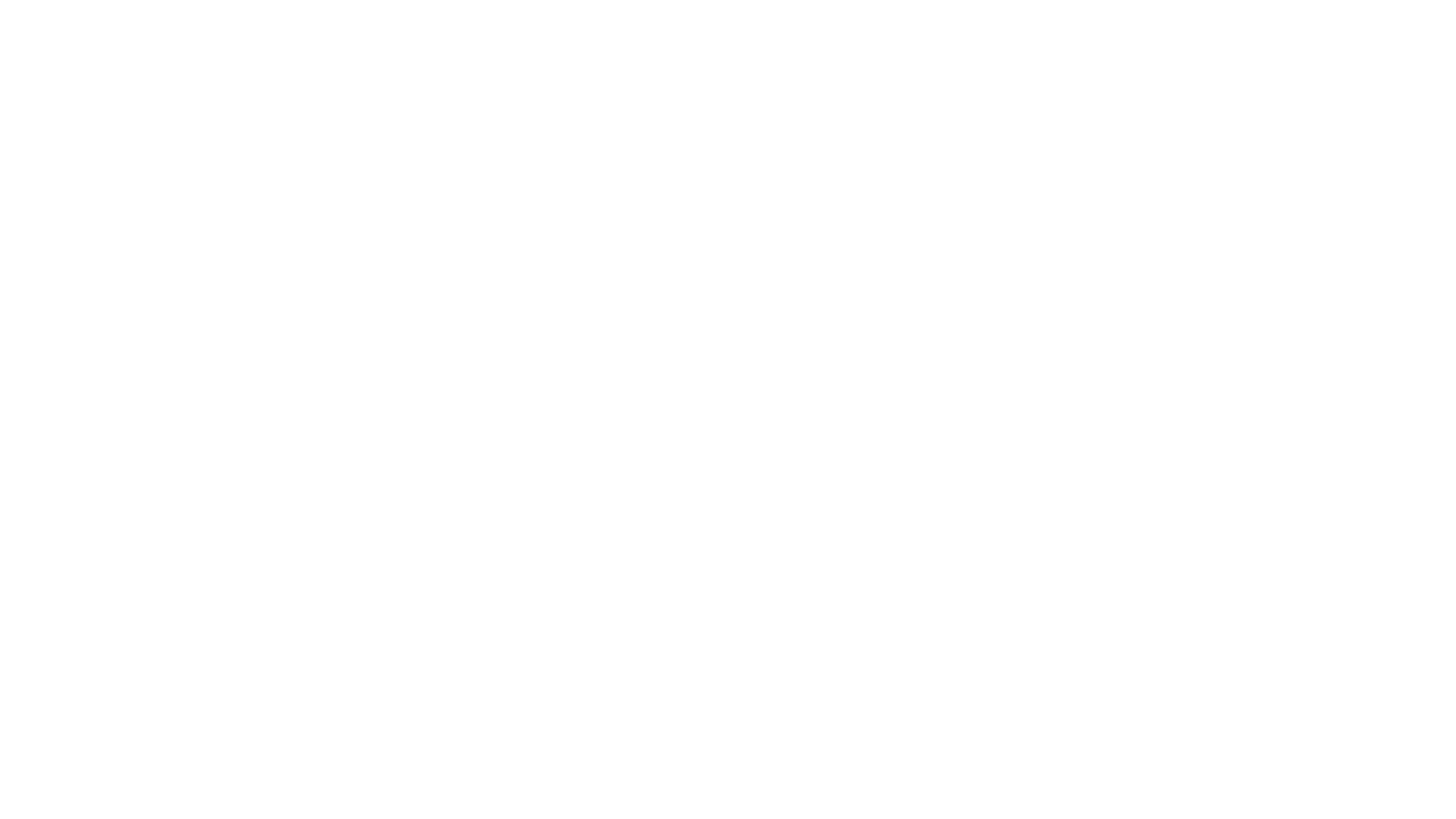 7
Maggiore struttura
accordi e gestione 
recuperi e omaggi
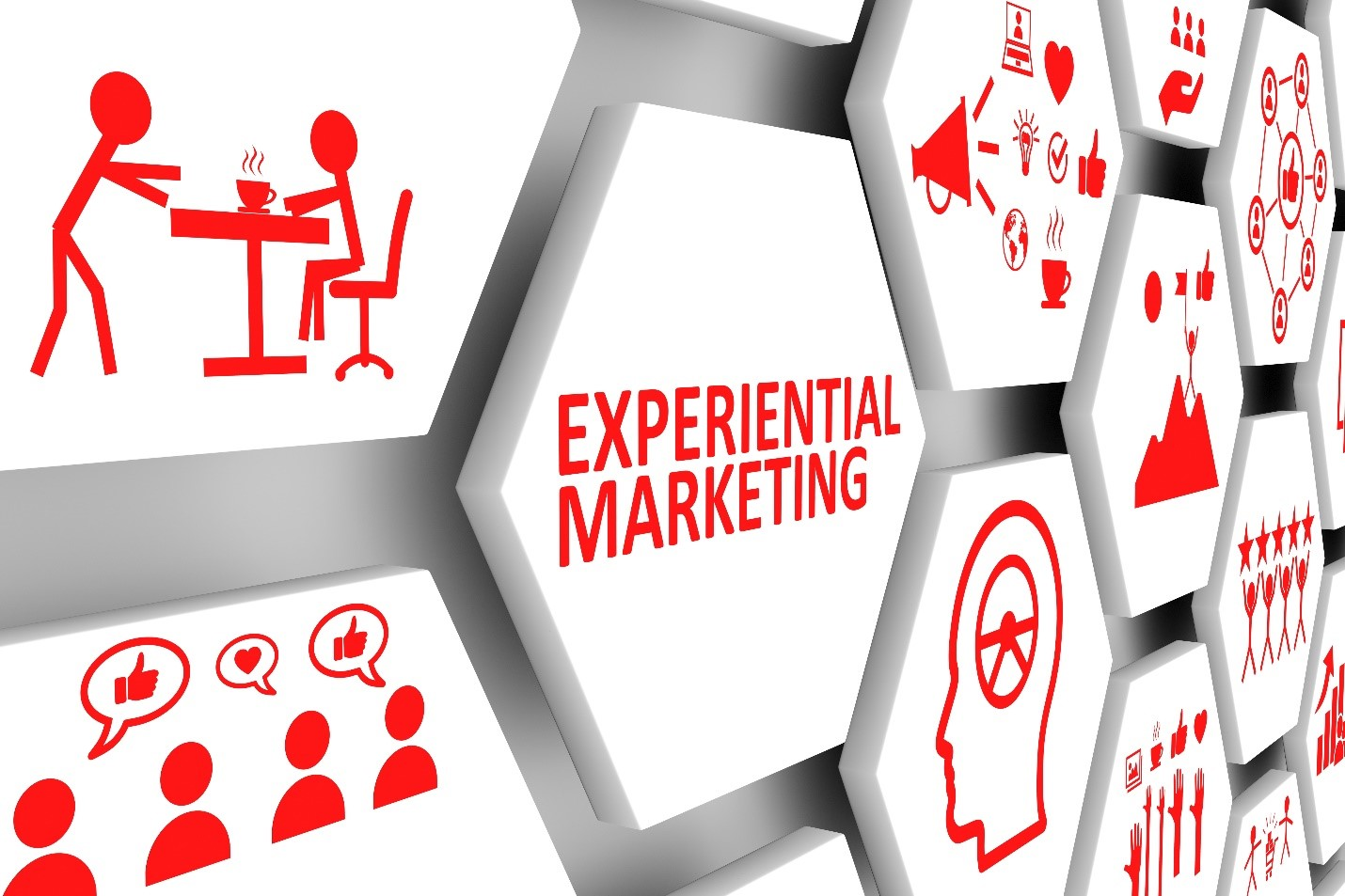 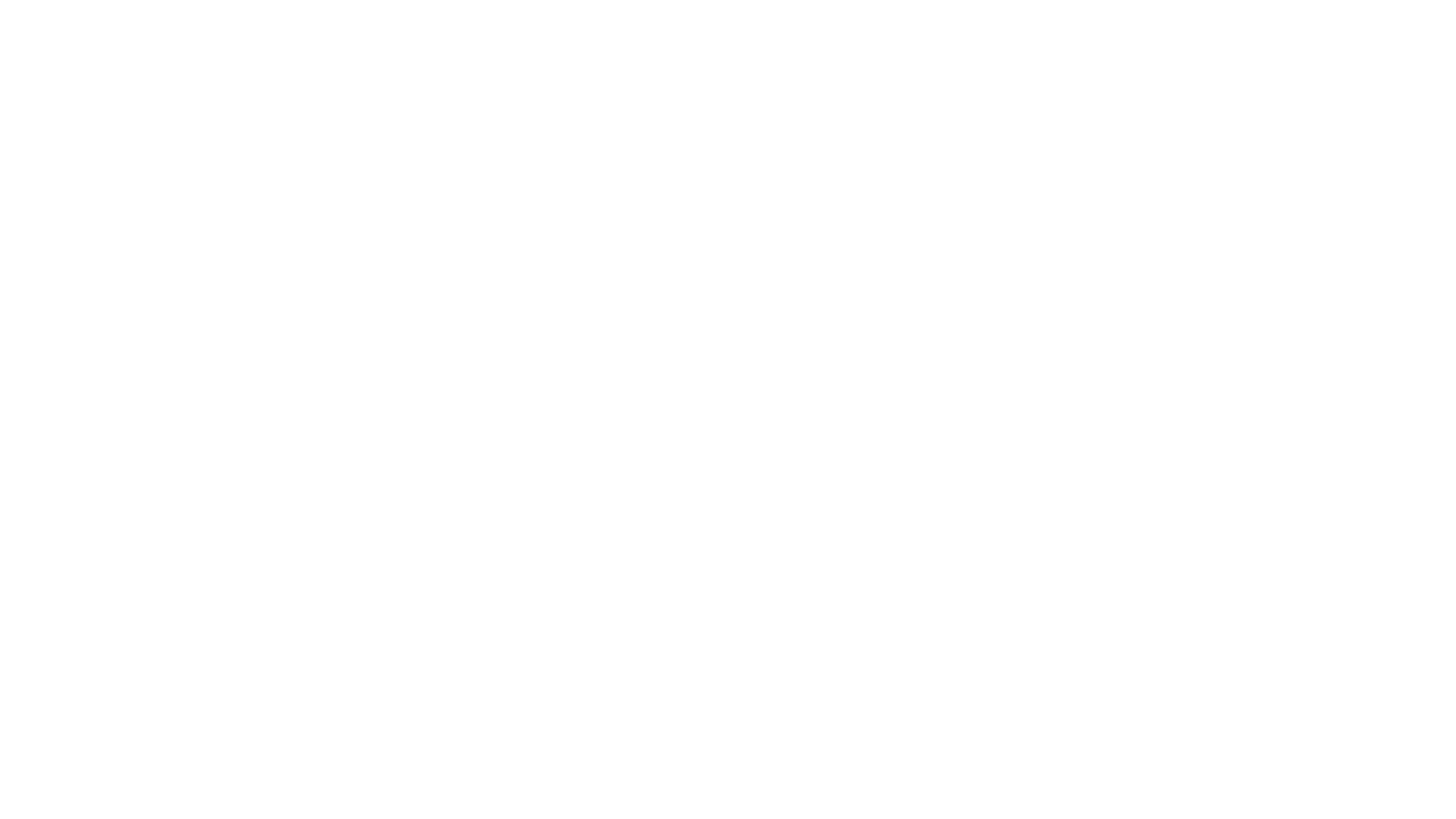 8
Positioning in experiencial market
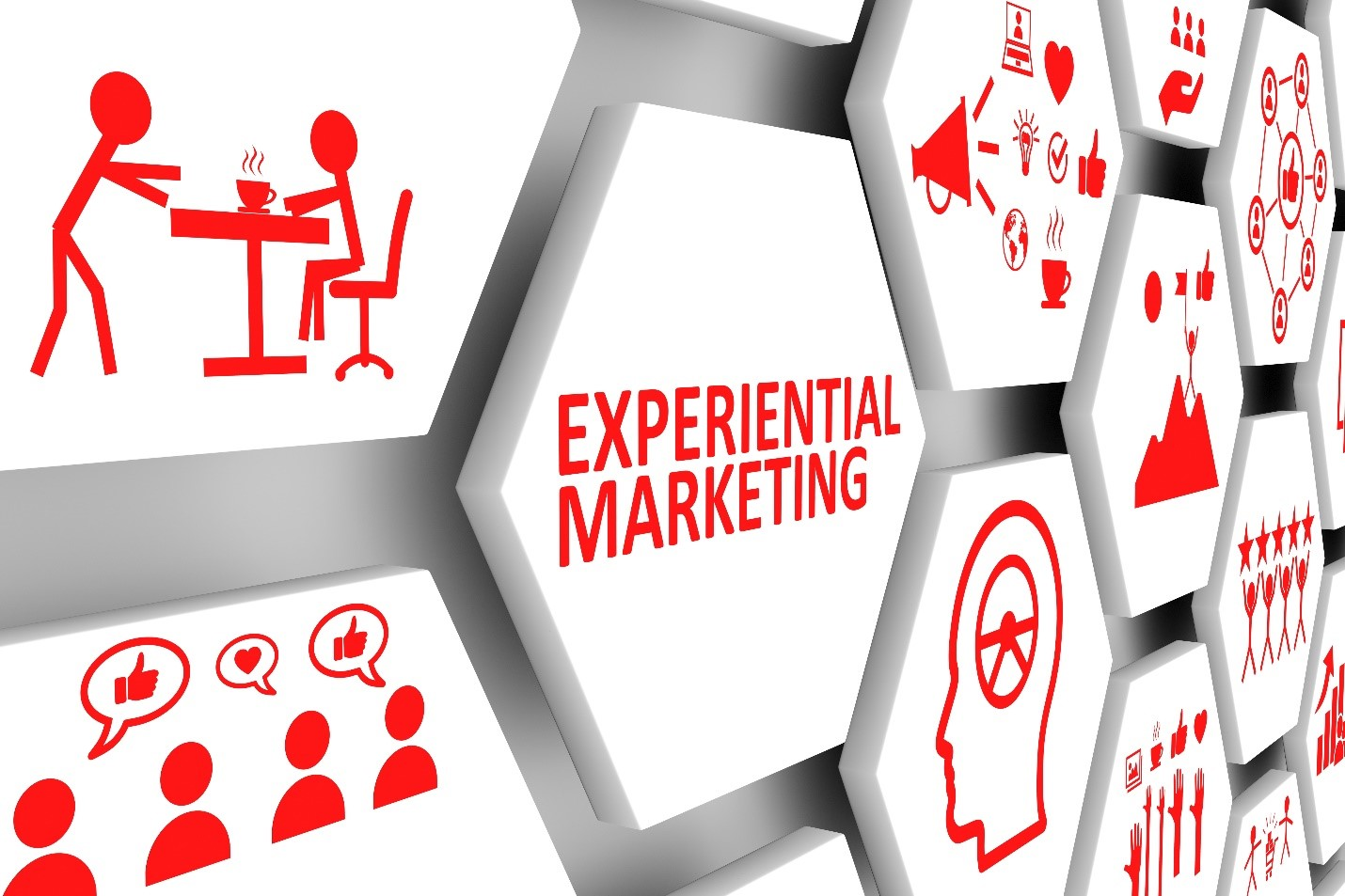 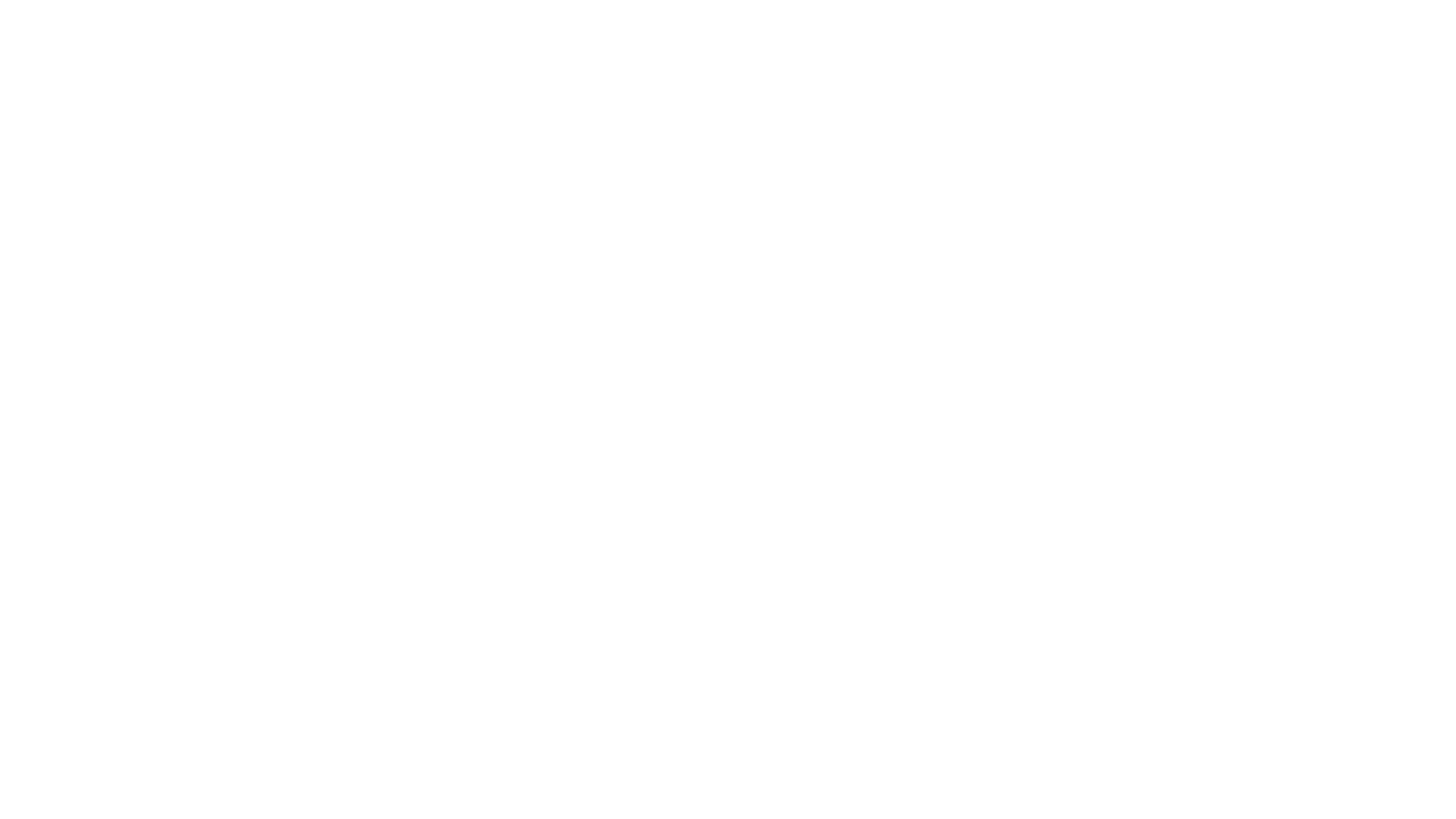 Mercato comunicazione 2024
Mercato advtradizionale
10,5
miliardi €
(+5,8% vs 2023)
Experiential market
71,3%
4,2miliardi €
(+10,3% vs 2023)
14,7miliardi €
28,7%
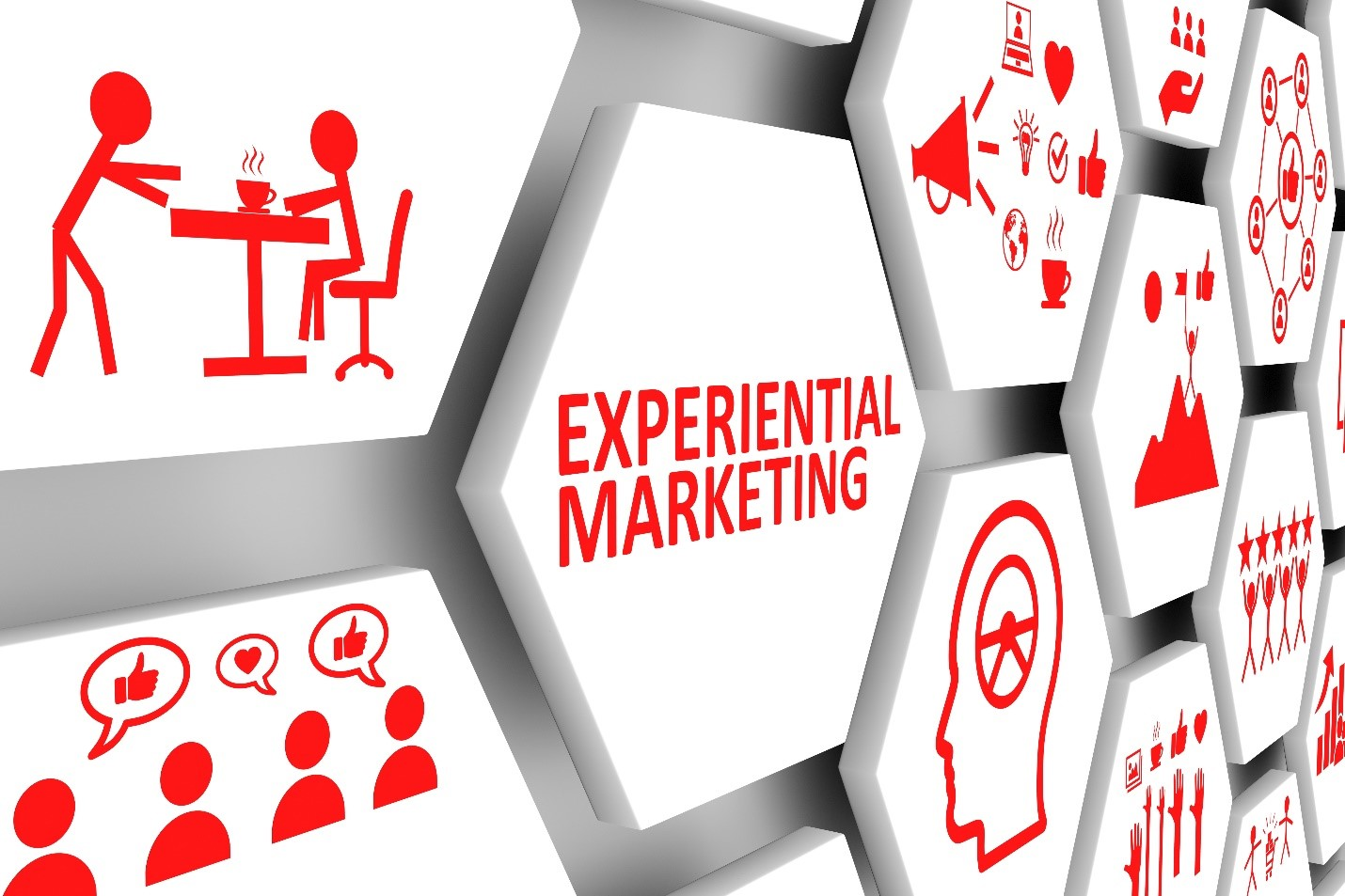 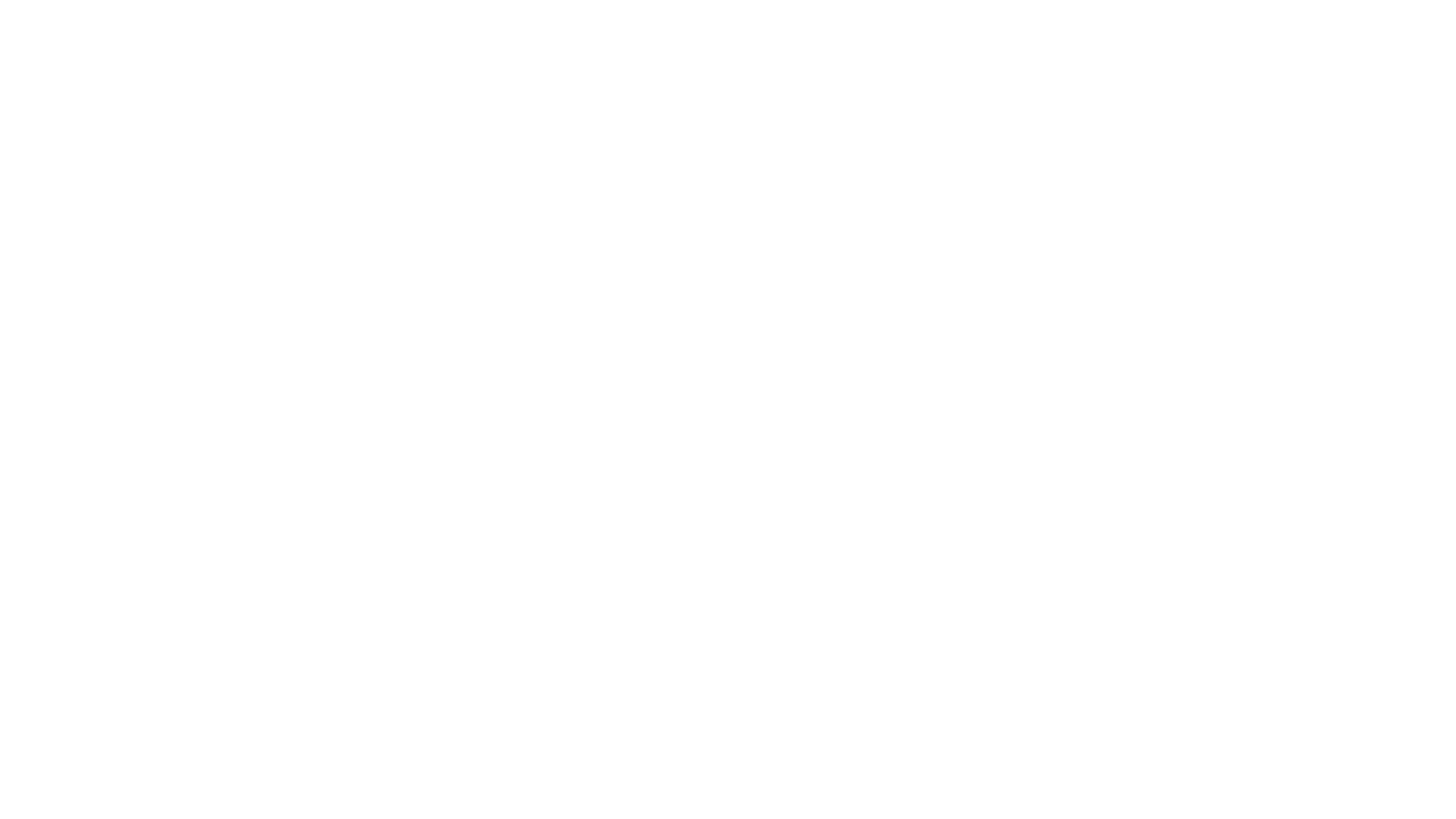 Experiencial market 2024
10,6%
17,2%
49,1%
23,0%
[Speaker Notes: SPONSORSHIP  2,0 MLD (c.a. 70% sport) 
EVENTI  970 mio
qualsiasi tipo di experience fisica (B2B, B2C o B2I) che preveda il coinvolgimento delle persone in un dato momento e luogo
BRANDED CONTENT 730 mio
un contenuto creato o commissionato da un’impresa per comunicare la marca e i suoi valori in contesti rilevanti e affini al target
INFLUENCER MARKETING  450 mio
un insieme di attività che prevedono la collaborazione di un’azienda con un personaggio con un seguito social per aumentare la visibilità e il prestigio del proprio brand]
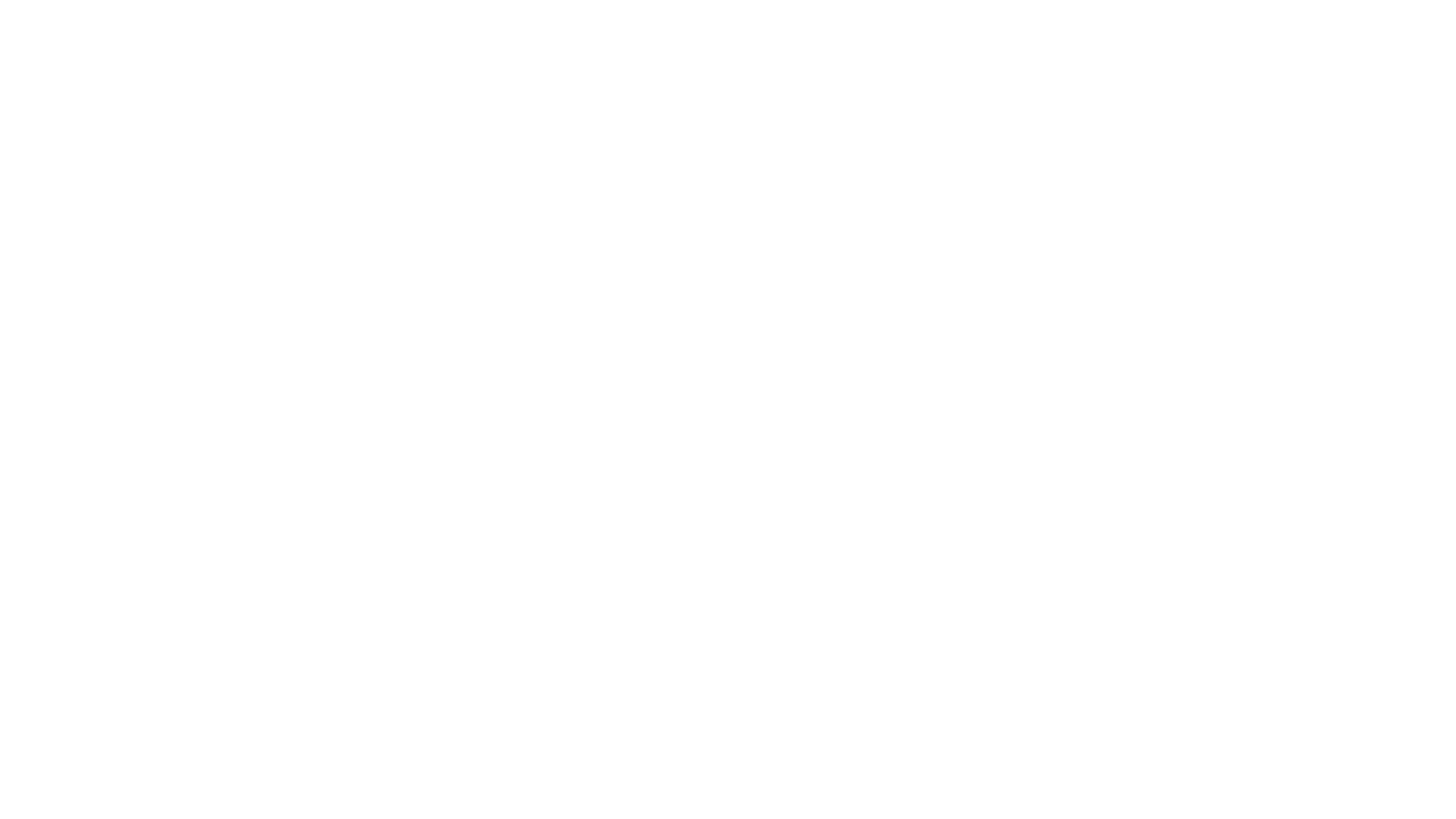 grazie
…ancora 30’’